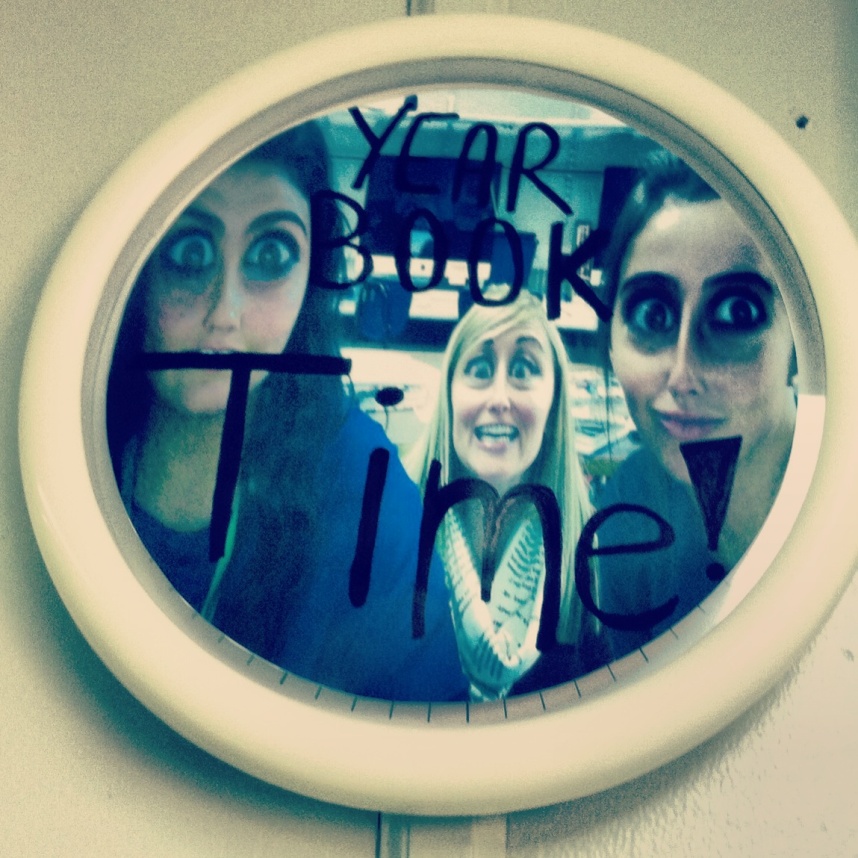 Publication Marketing Case Study
Grand Blanc High School
2013/14
Attribution: Adviser Ava Butzu of Grand Blanc High School contributed to this PowerPoint
Idea #1
Summer Advertising Blitz
Prepare before the day…
Each group MUST earnestly sell to the businesses on their list
Groups may claim other businesses not on the list by contacting the ads editor, who will make sure no one else sells there.
Staffers sell in groups of 2-3;
Each person sells 2 ads
Ads editor creates a list of feasible leads and divides them up for each group.
Lots of Awards with cheesy prizes
Most ads sold before the scavenger hunt, most ads sold on the day of the scavenger hunt, best scavenger hunt photos
Idea #2:
Create Fun Experiences With Audience
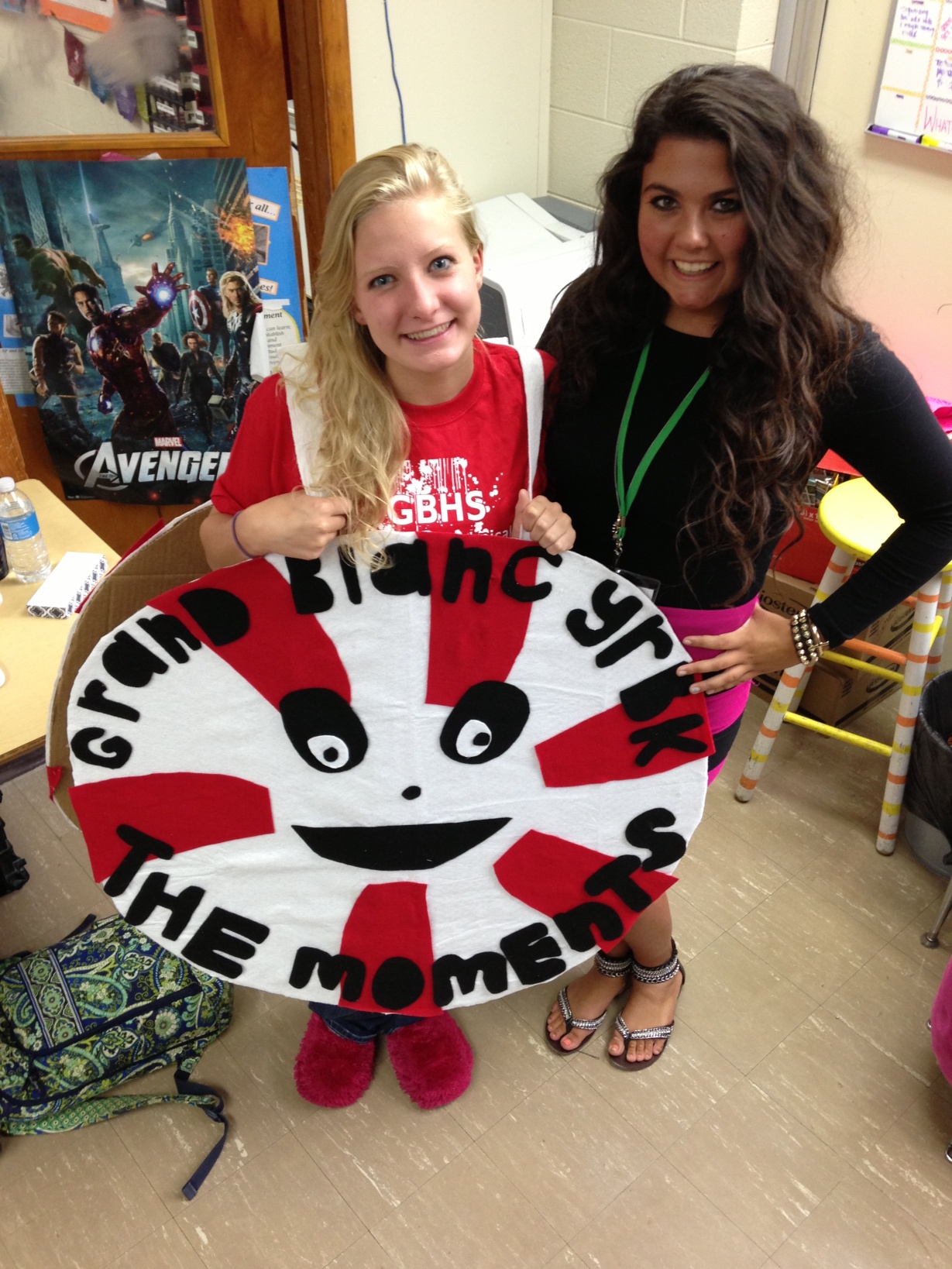 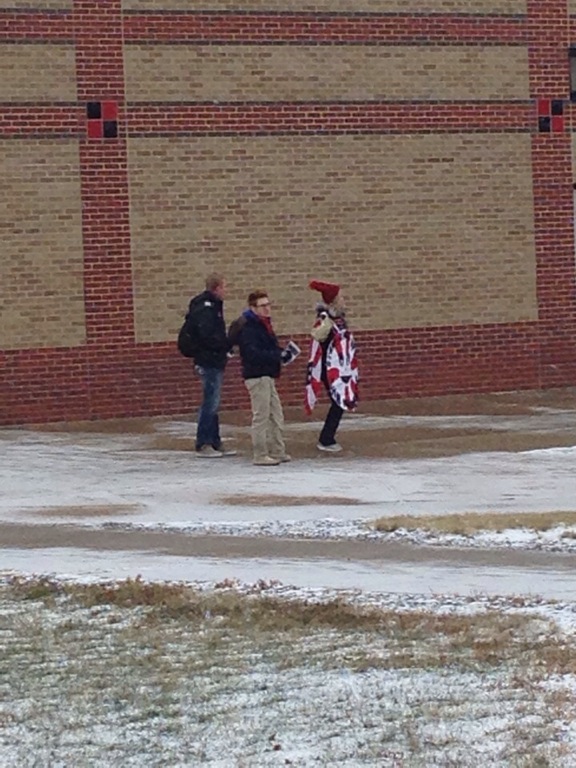 Annual Mascot based on them
Our theme was “The Moments.” This is Mo, the Mint. We passed out mints at the homecoming parade with order forms. We also greeted parents as they dropped off kids in the morning and gave them order forms and our mission statement.
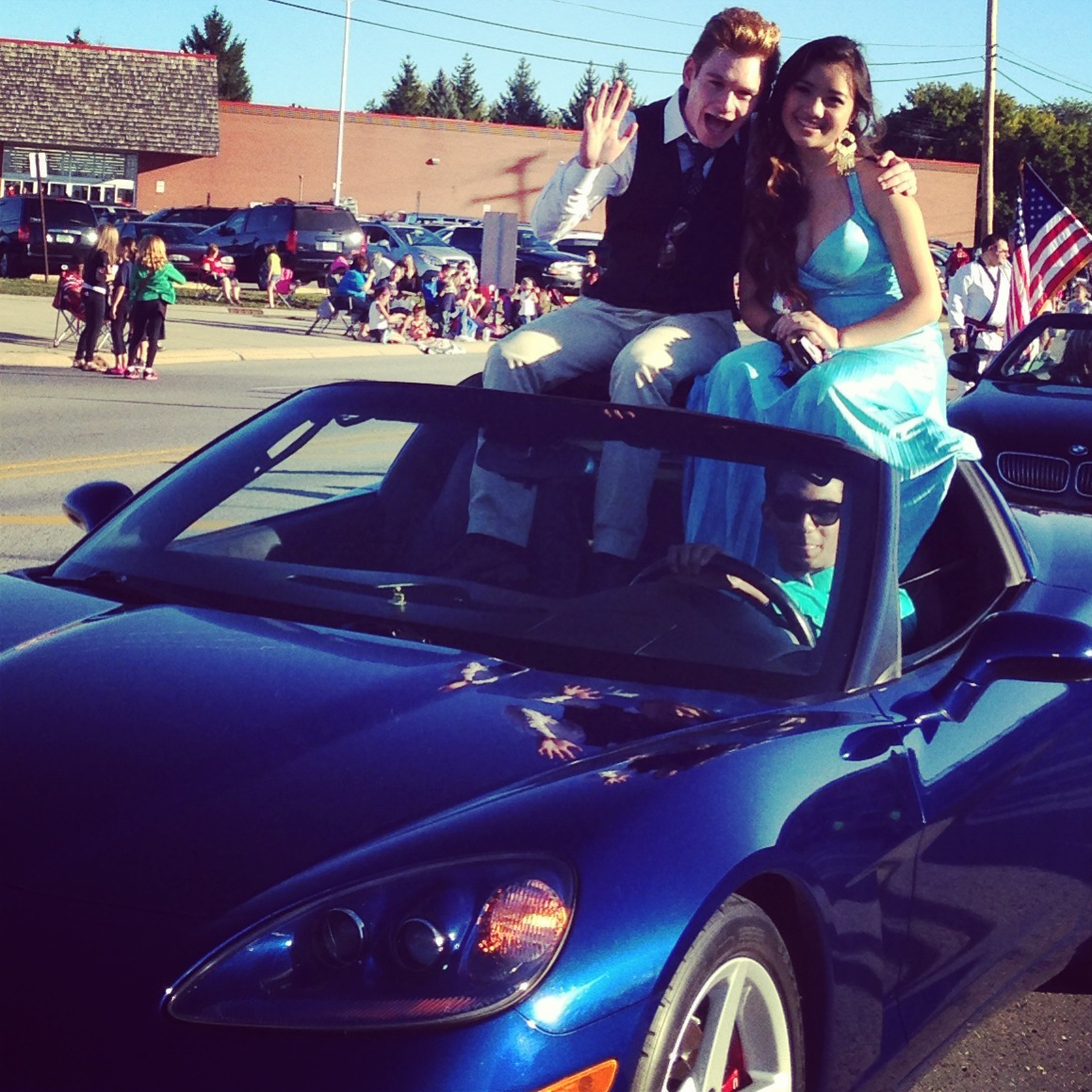 Yearbook King and Queen
Voted on by the class among editors for fun (great for P.R.)
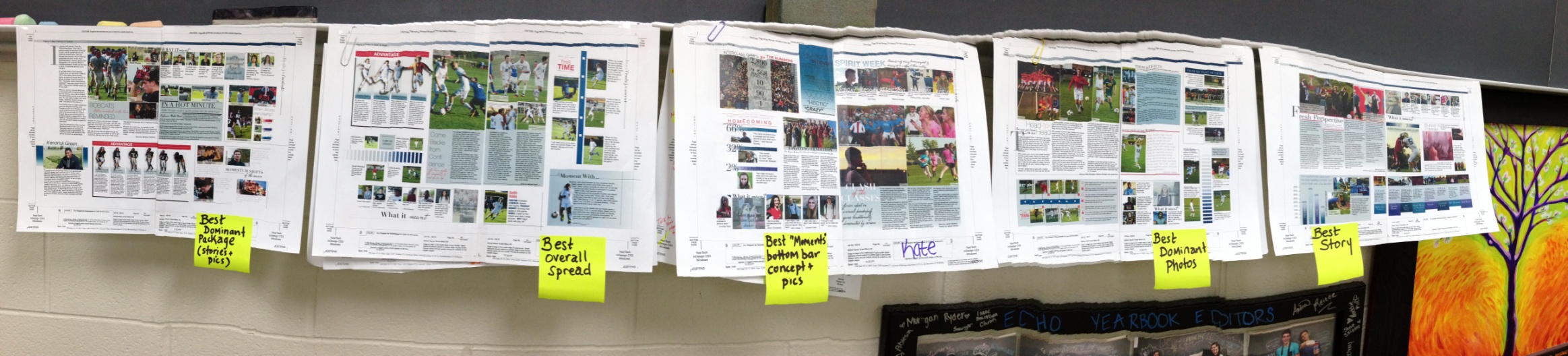 Evaluate, Reward, and Display Excellent Work
Provides Sneak Peaks to audience and Inspires Staffers for each deadline.
Idea #3
Yearbook Week Blitz
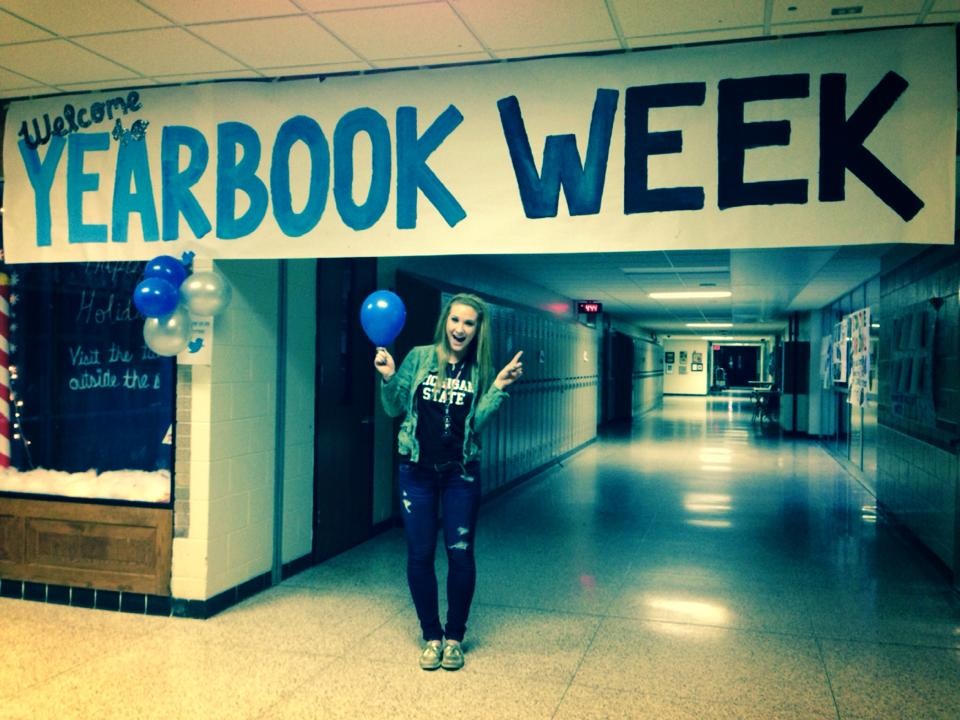 One-week marketing blitz campaign
Marketing editors develop a plan for the week;
Staffers embellish and add to the plan as they get involved and excited
Yearbook Week Preparation
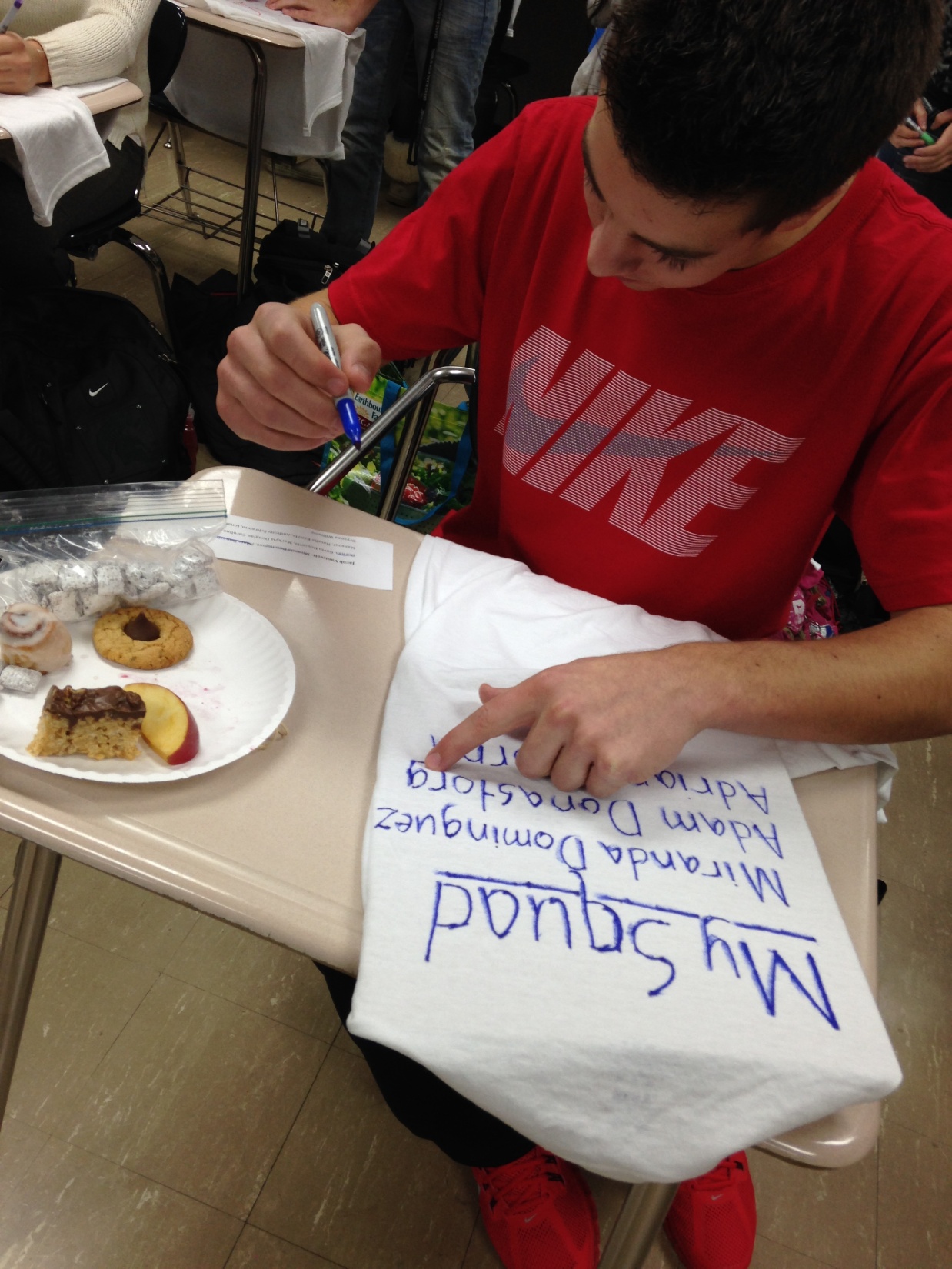 Staff Reward – Index T-shirts
Featuring a slogan based on our theme on the front
Each staffer given specific names of students who have been featured in our book
Worn to kick off yearbook week
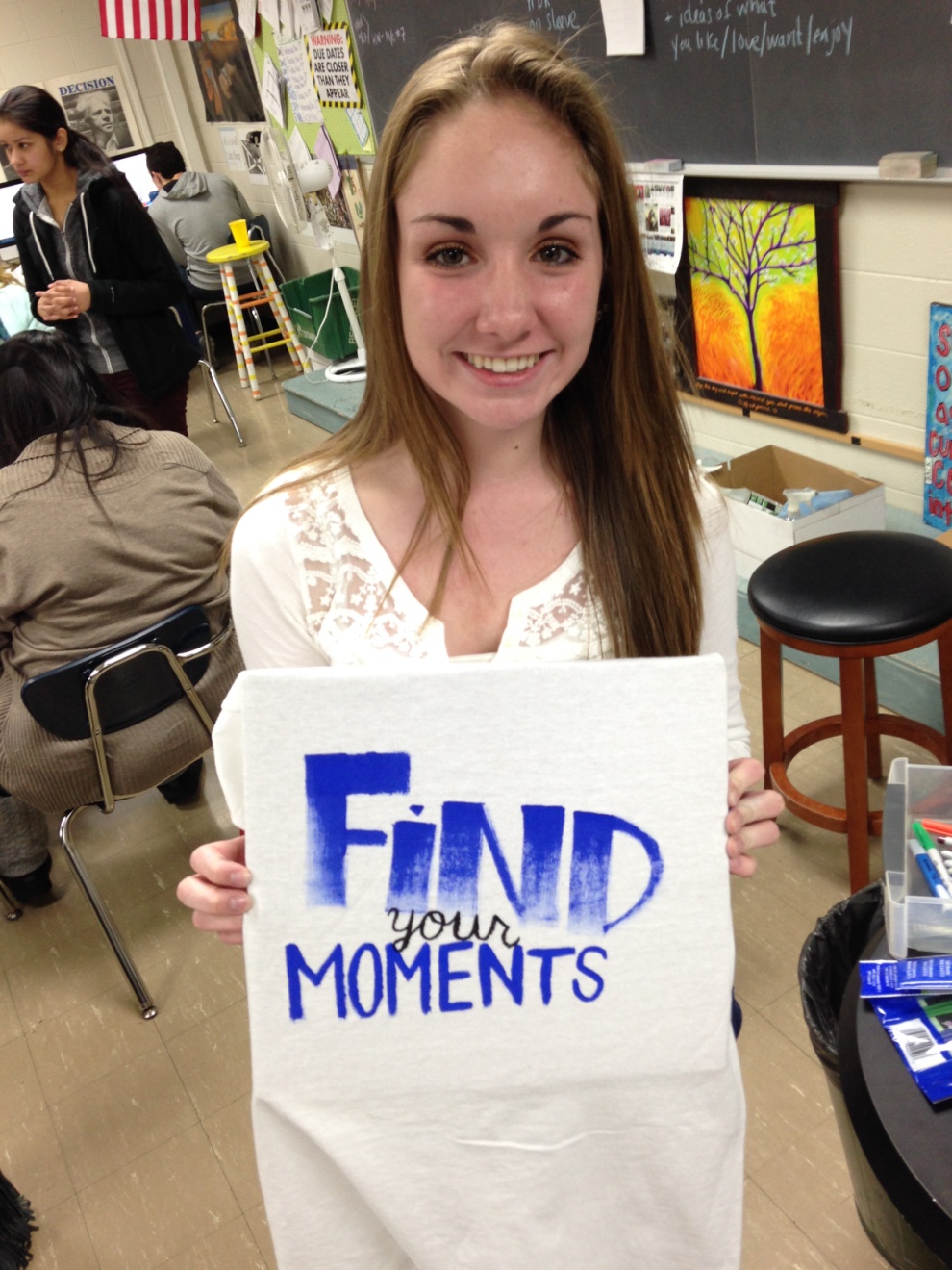 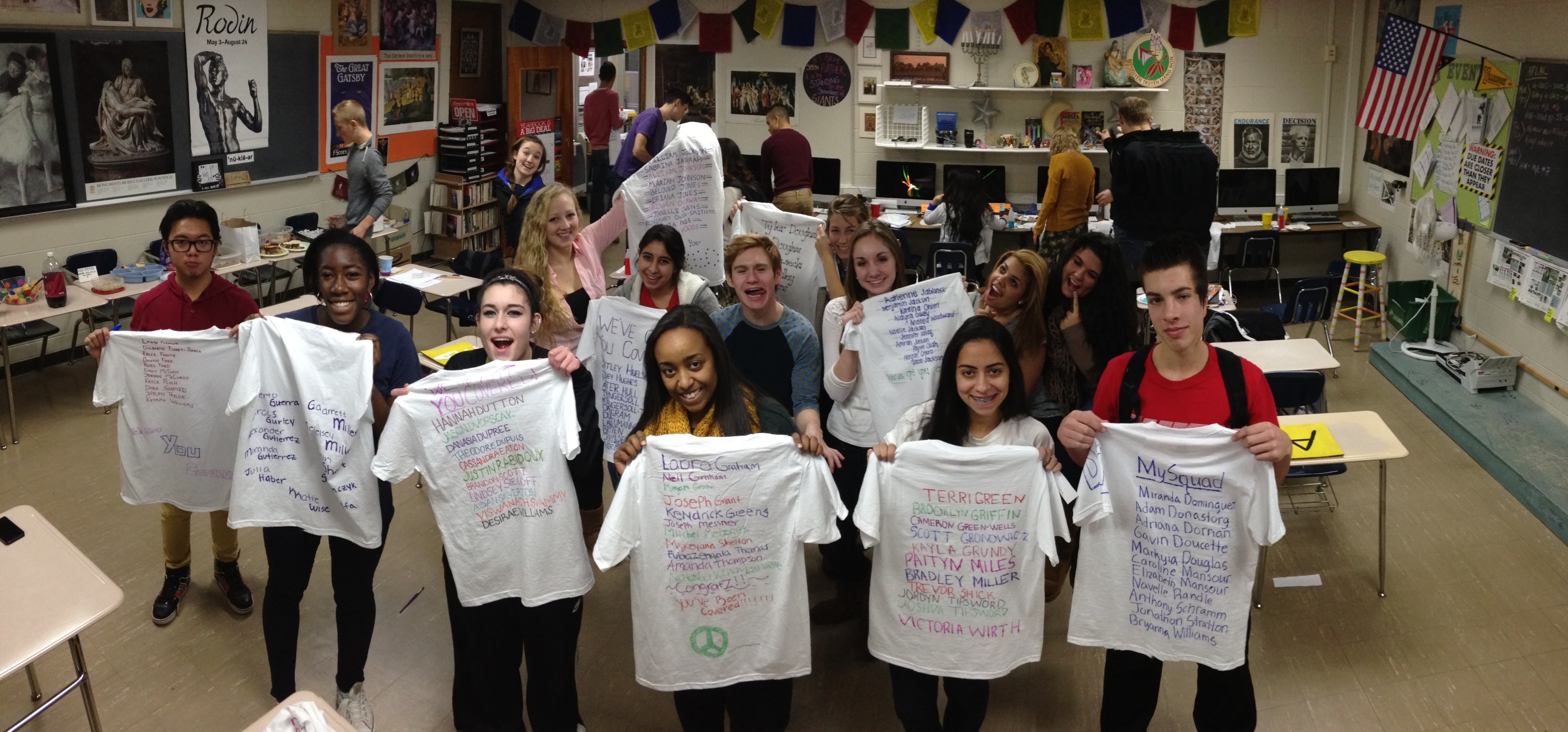 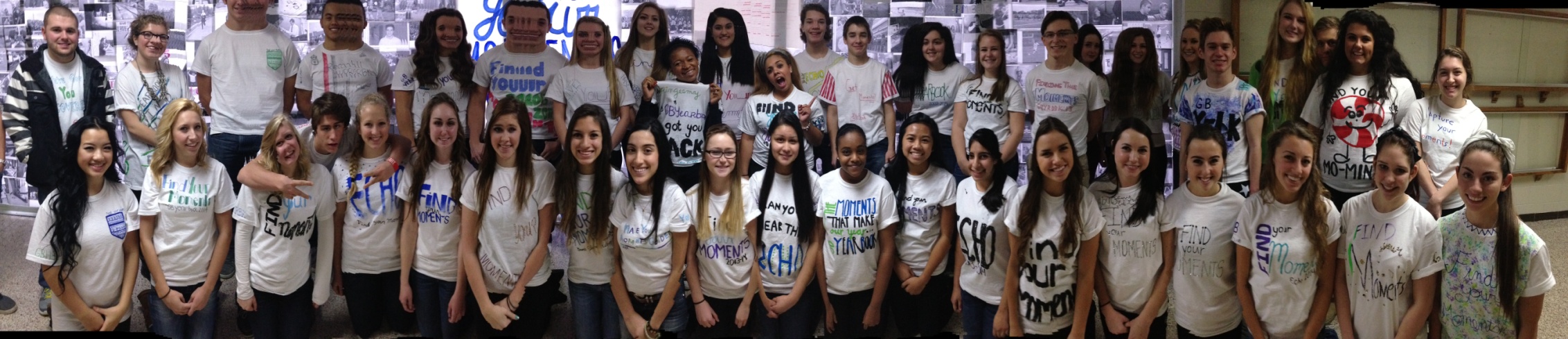 Yearbook Staff Assumes the role of promoters all week
Competition: The staffer who sells the most yearbook gets released from the next deadline to job shadow the editor of his/her choice
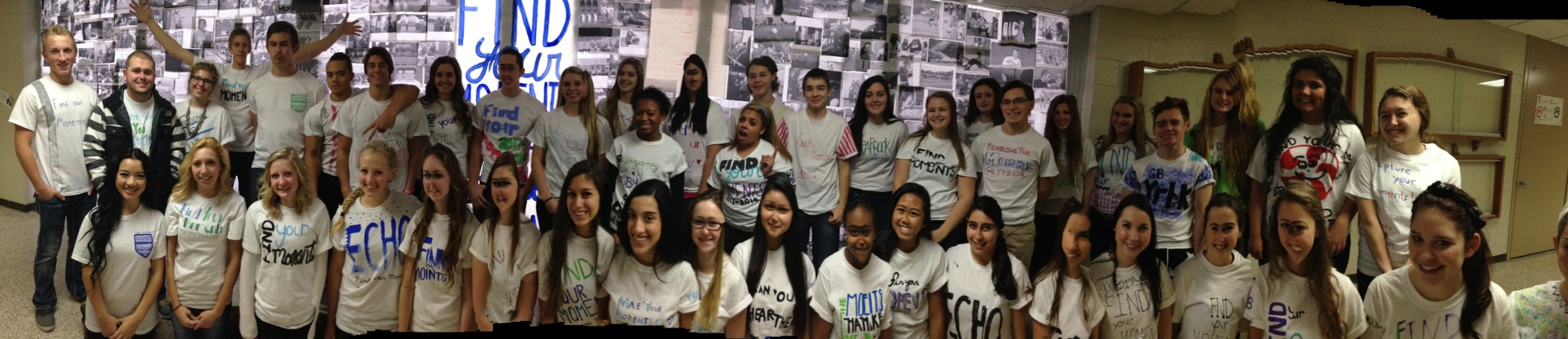 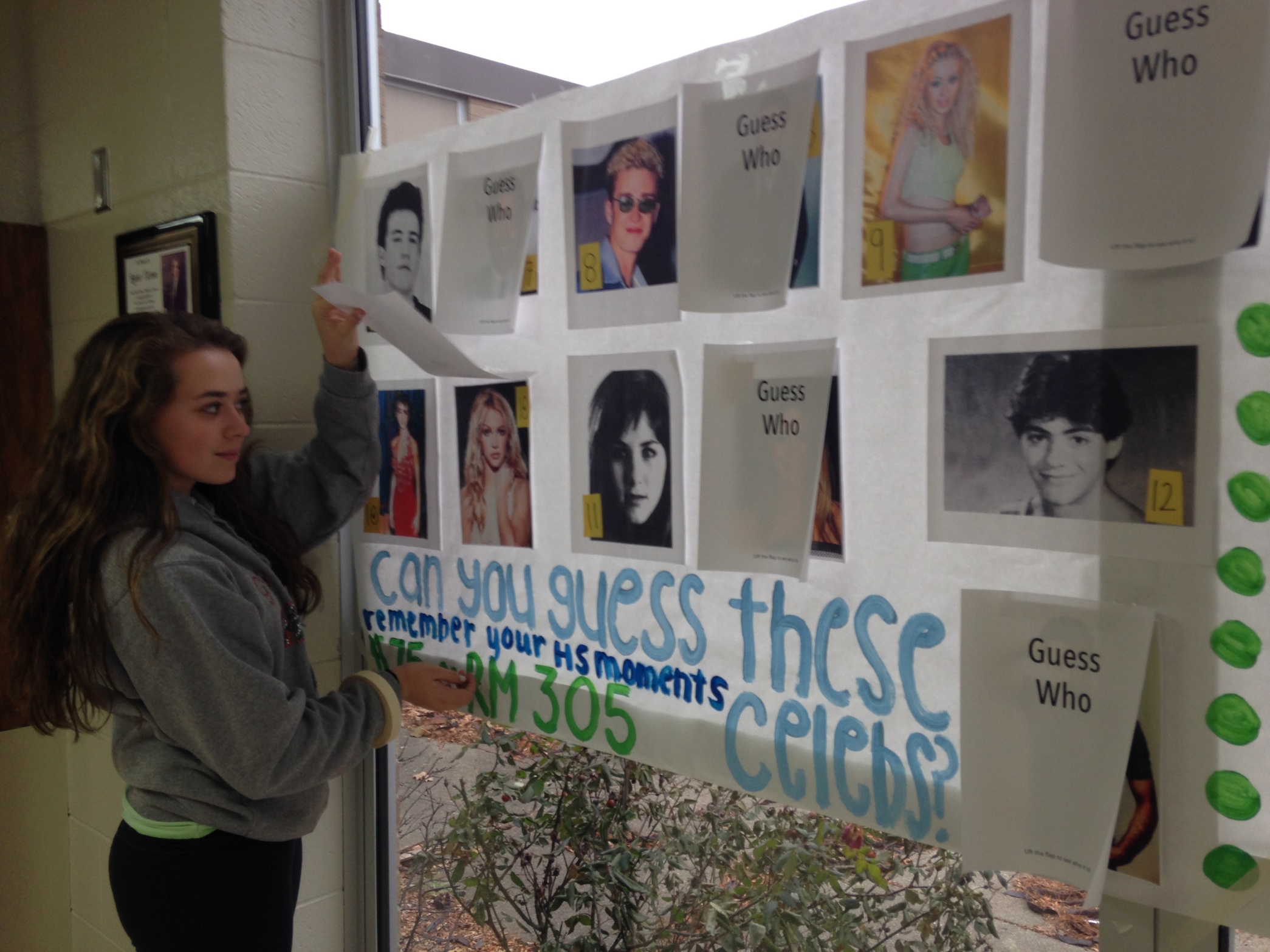 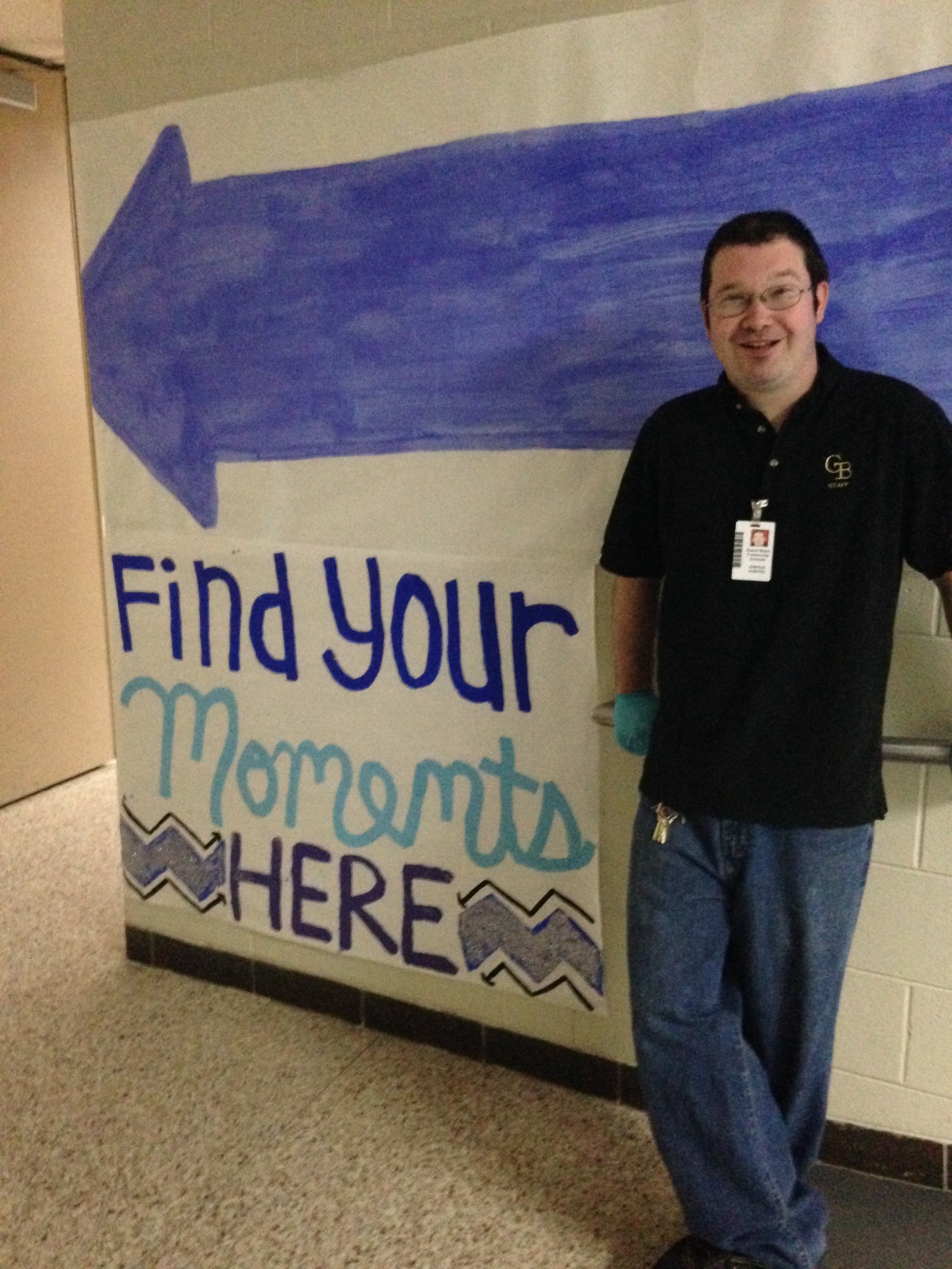 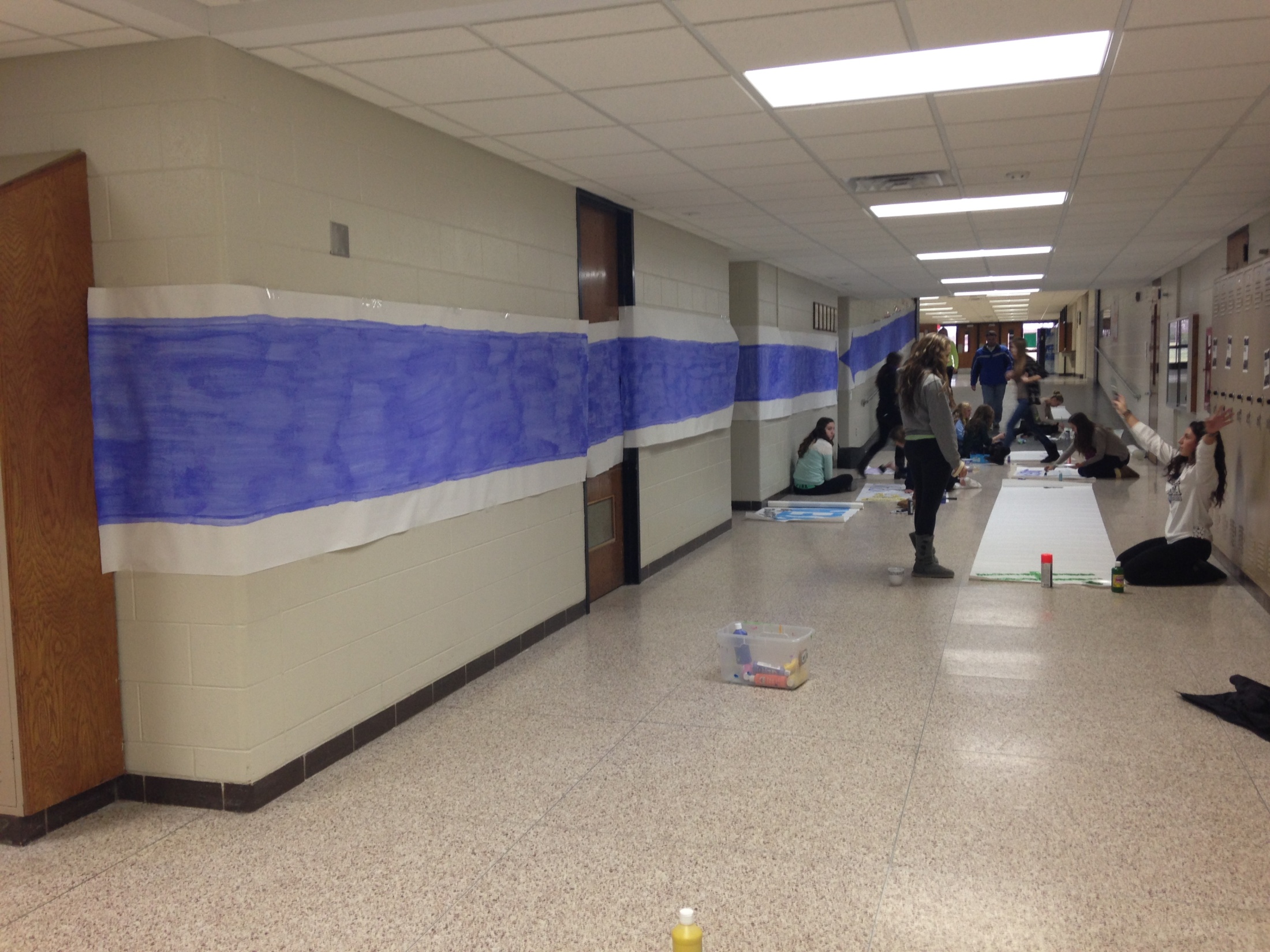 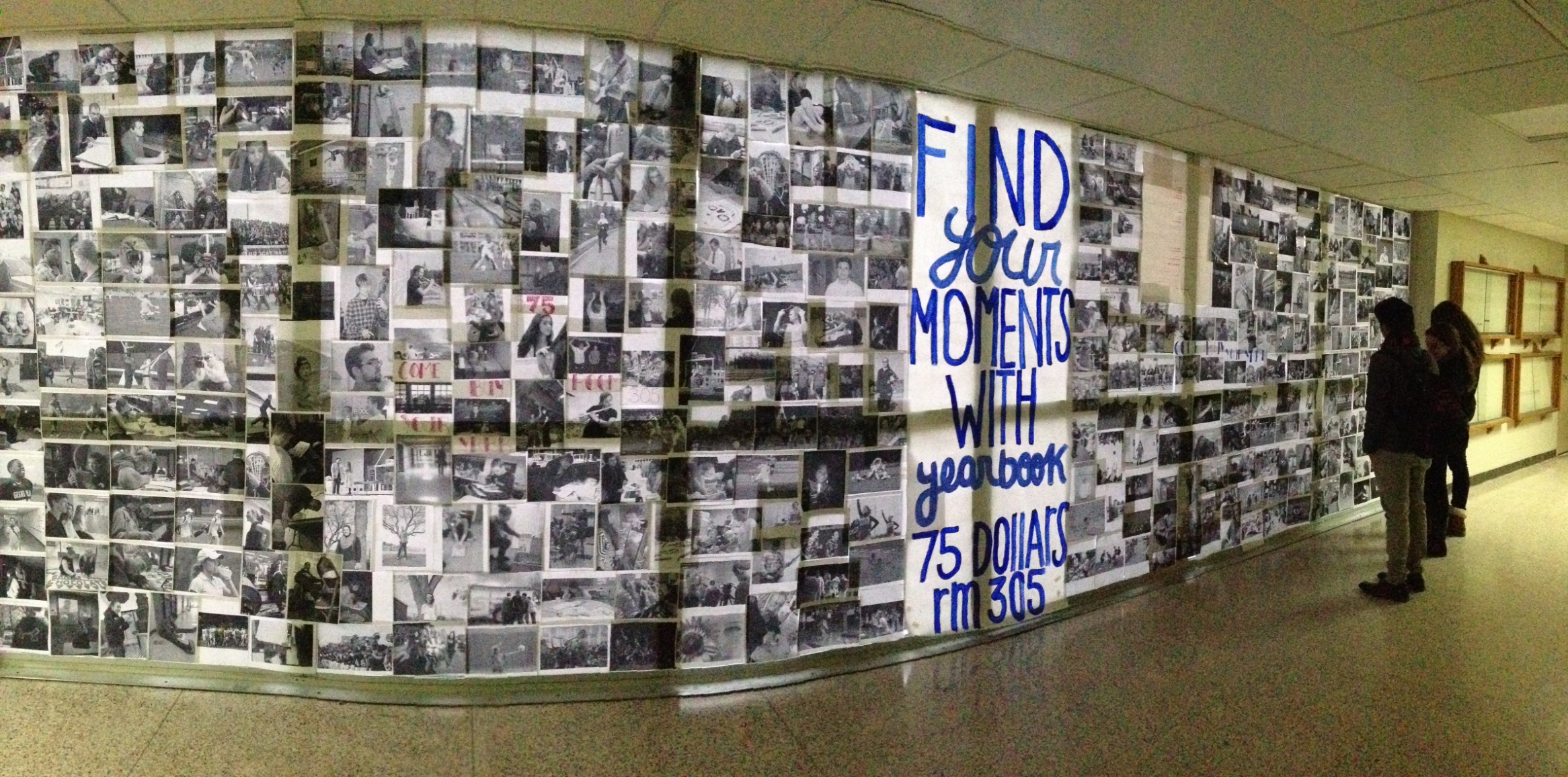 Each Staffer prints their favorite photos to be displayed for this week only
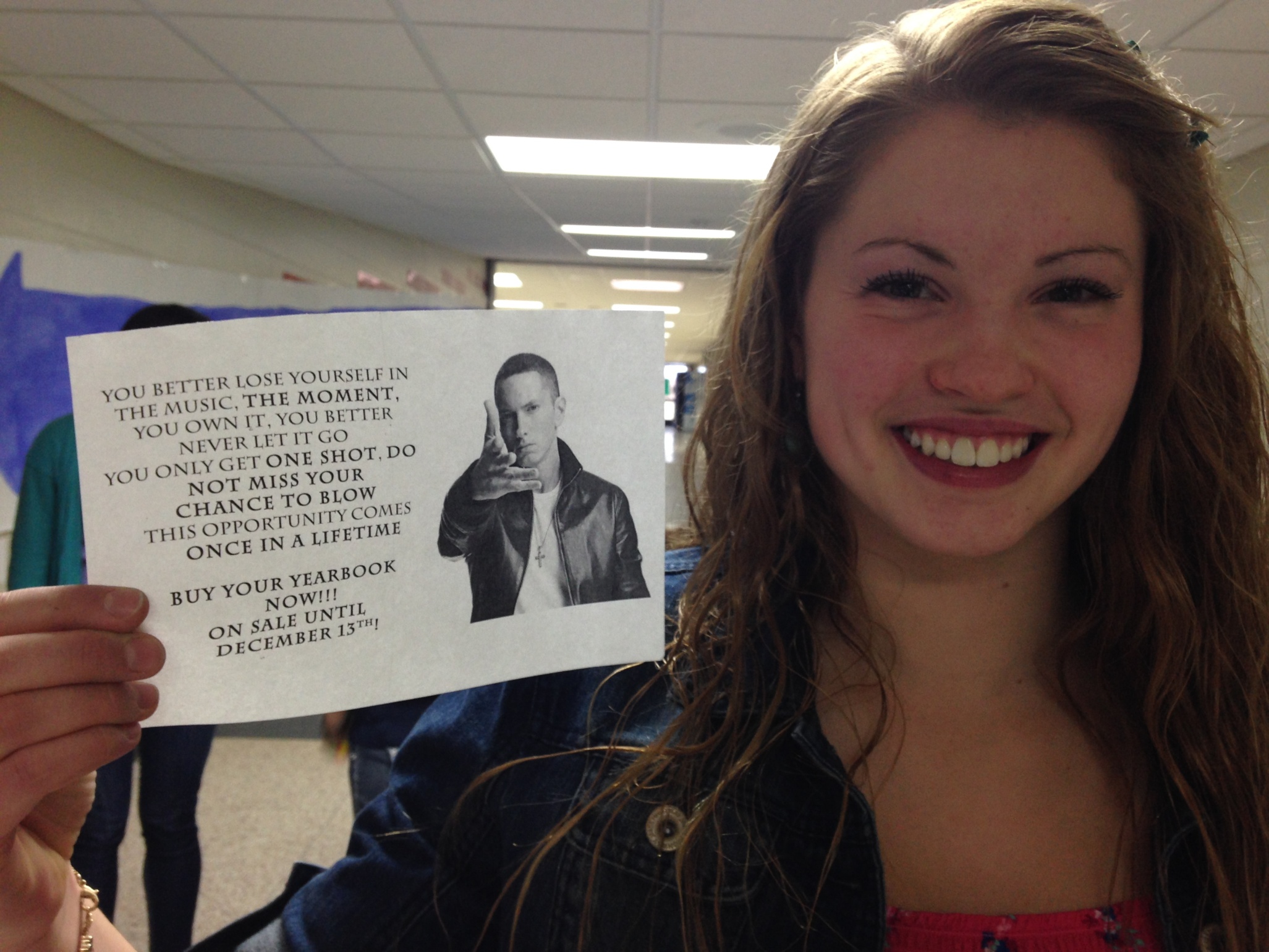 Flyer on every other locker at both campuses
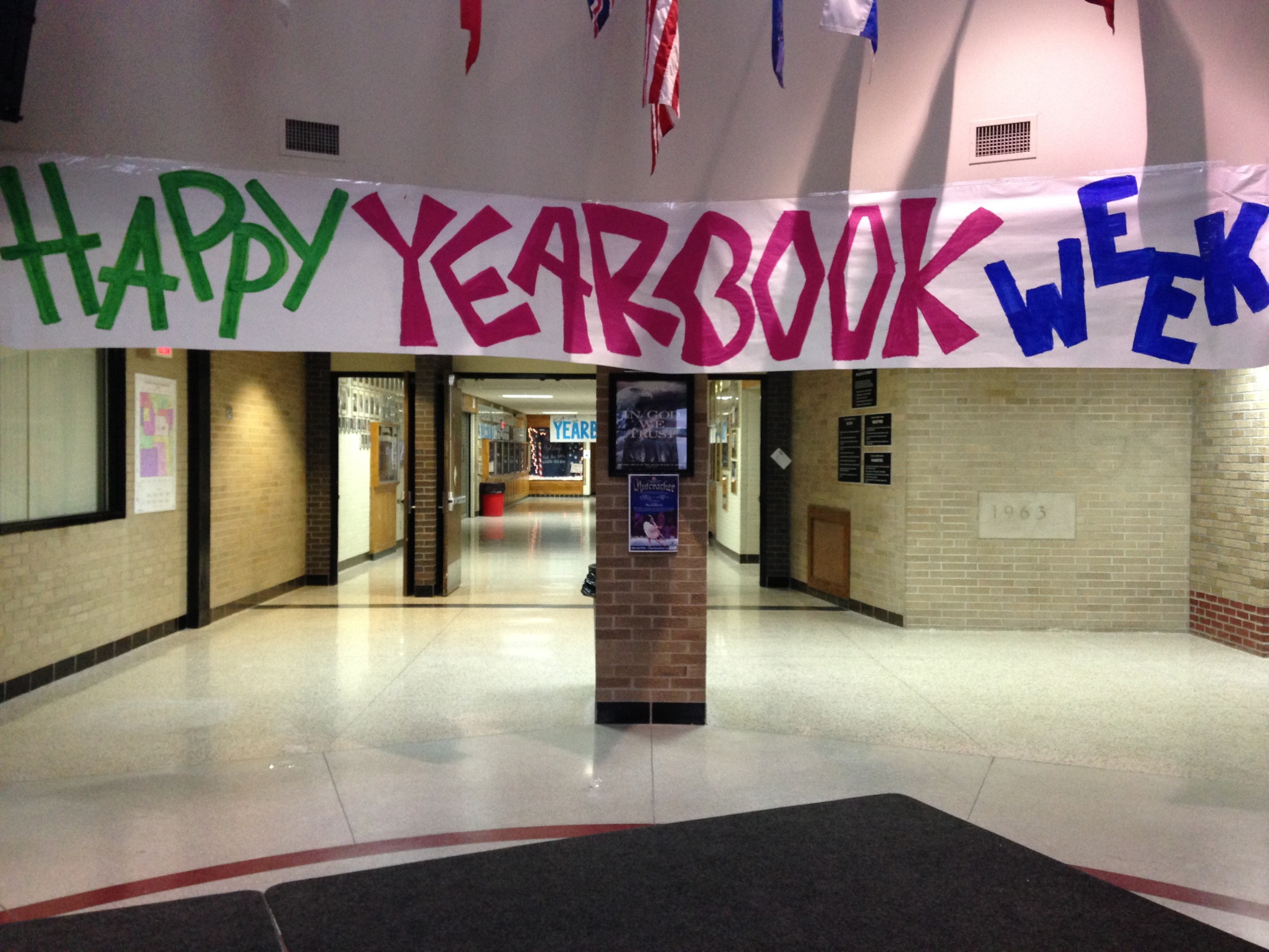 Determining Prime Locations to Display Info
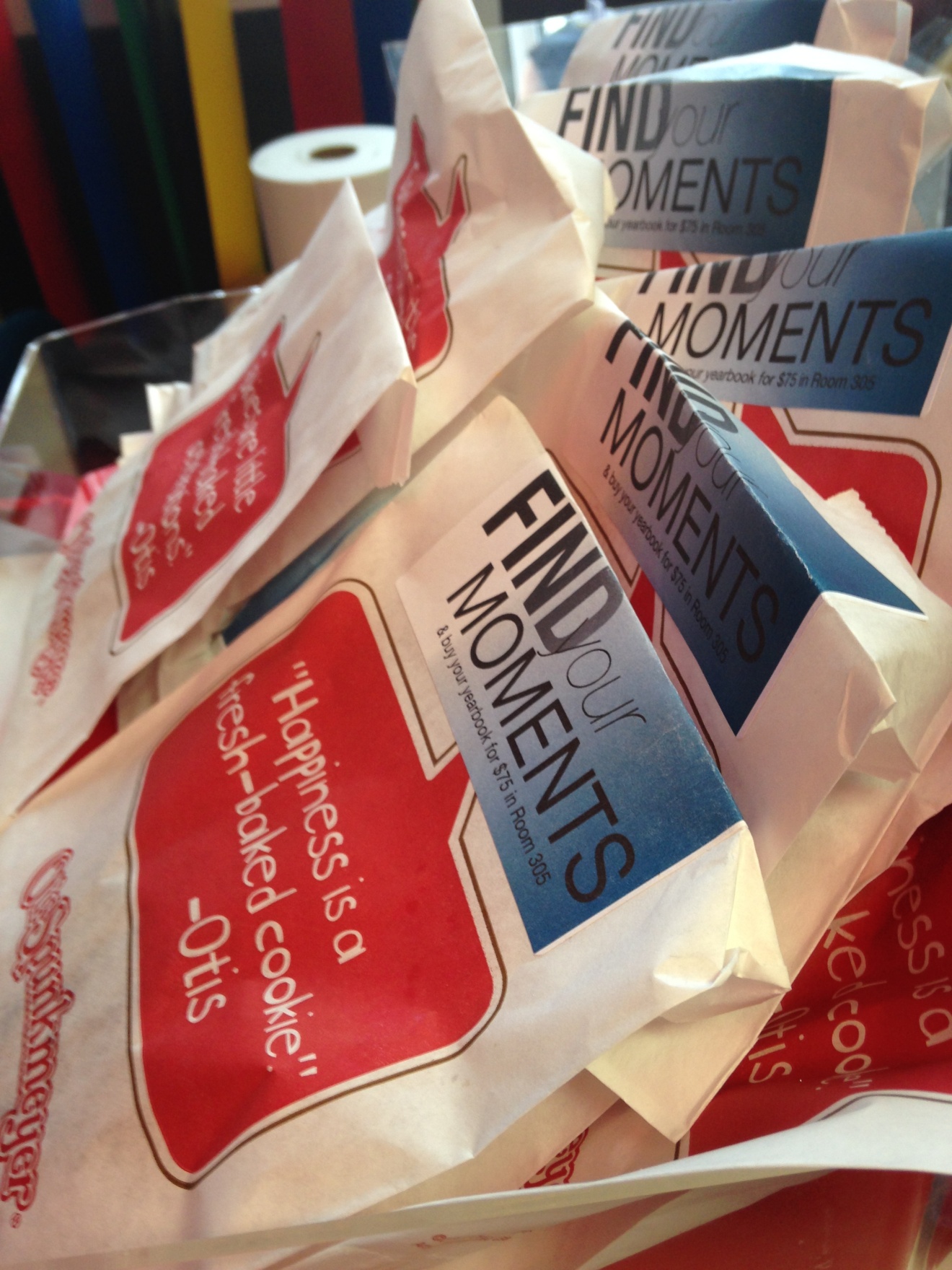 Stickers on our school’s most popular lunch item (cookies)
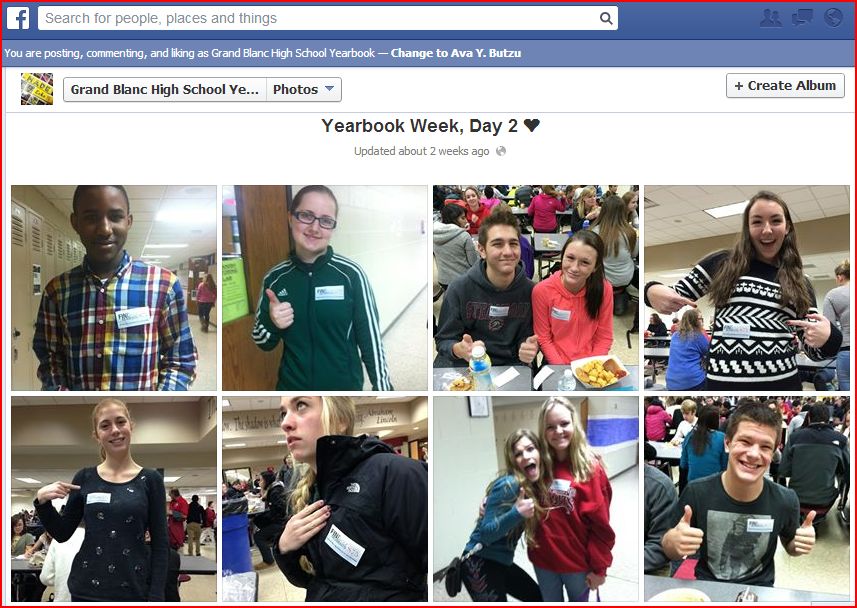 “Find Your Moments” Stickers for school community
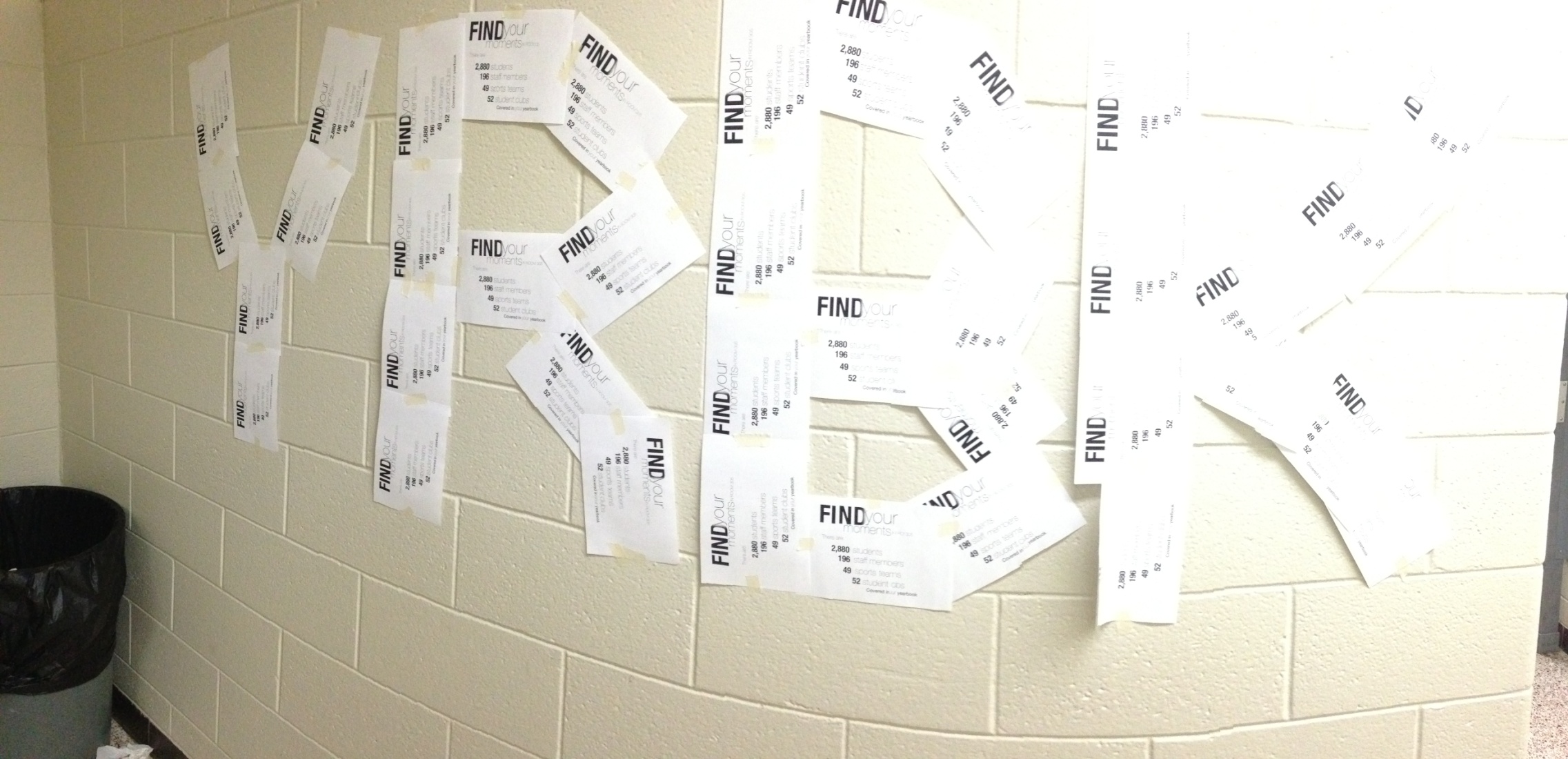 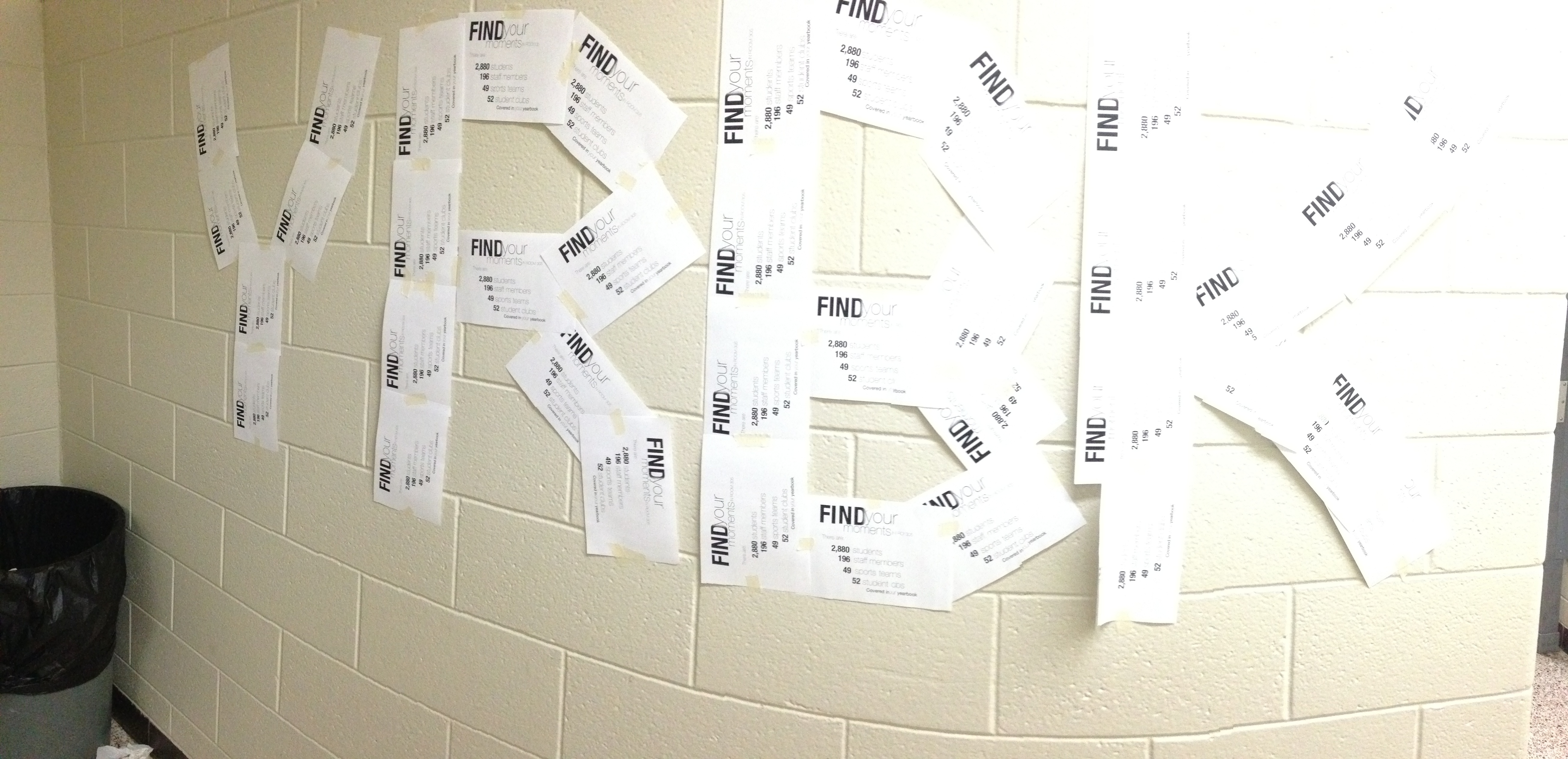 Displaying traditional flyers creatively
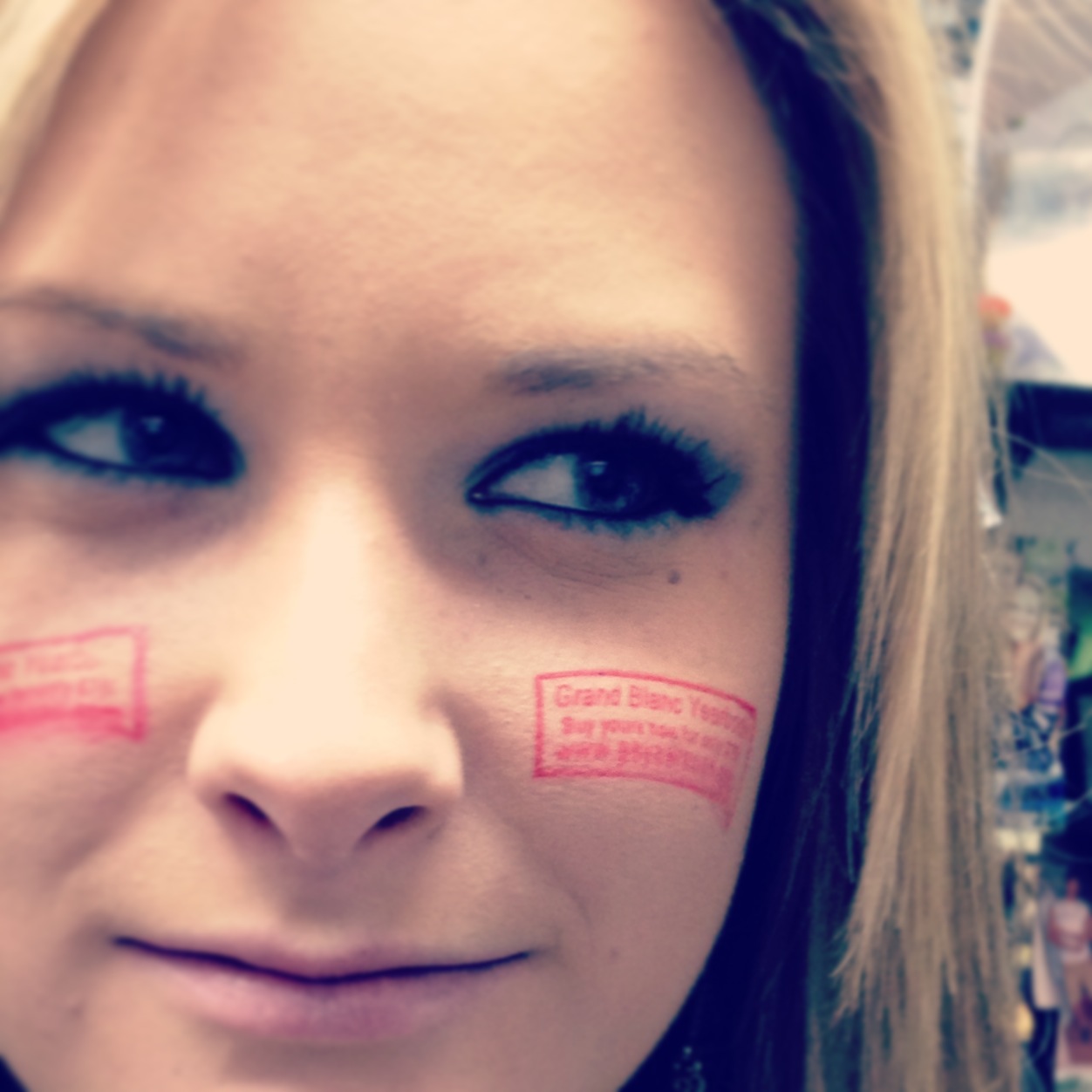 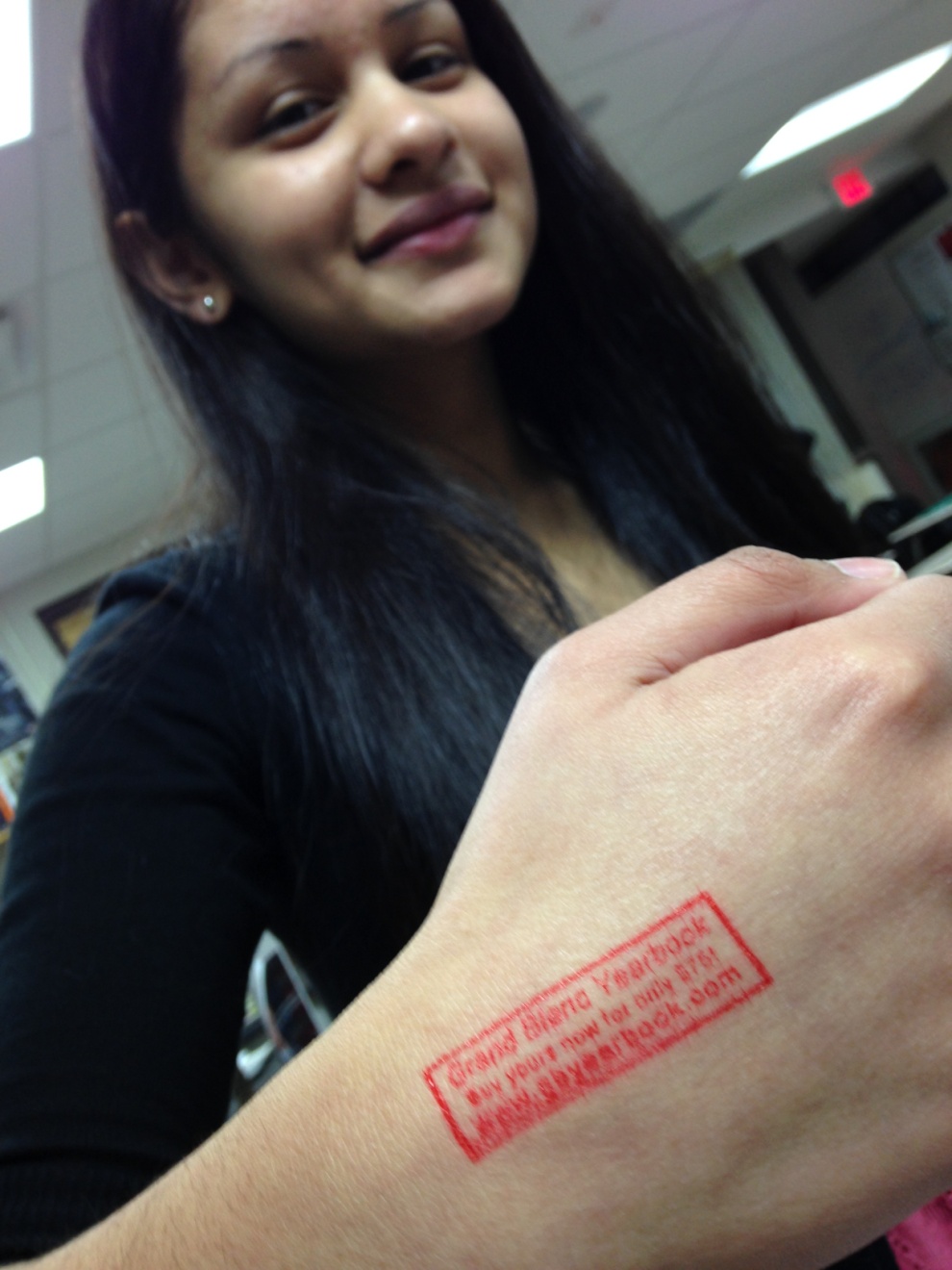 Buy your yearbook (and how) stamp
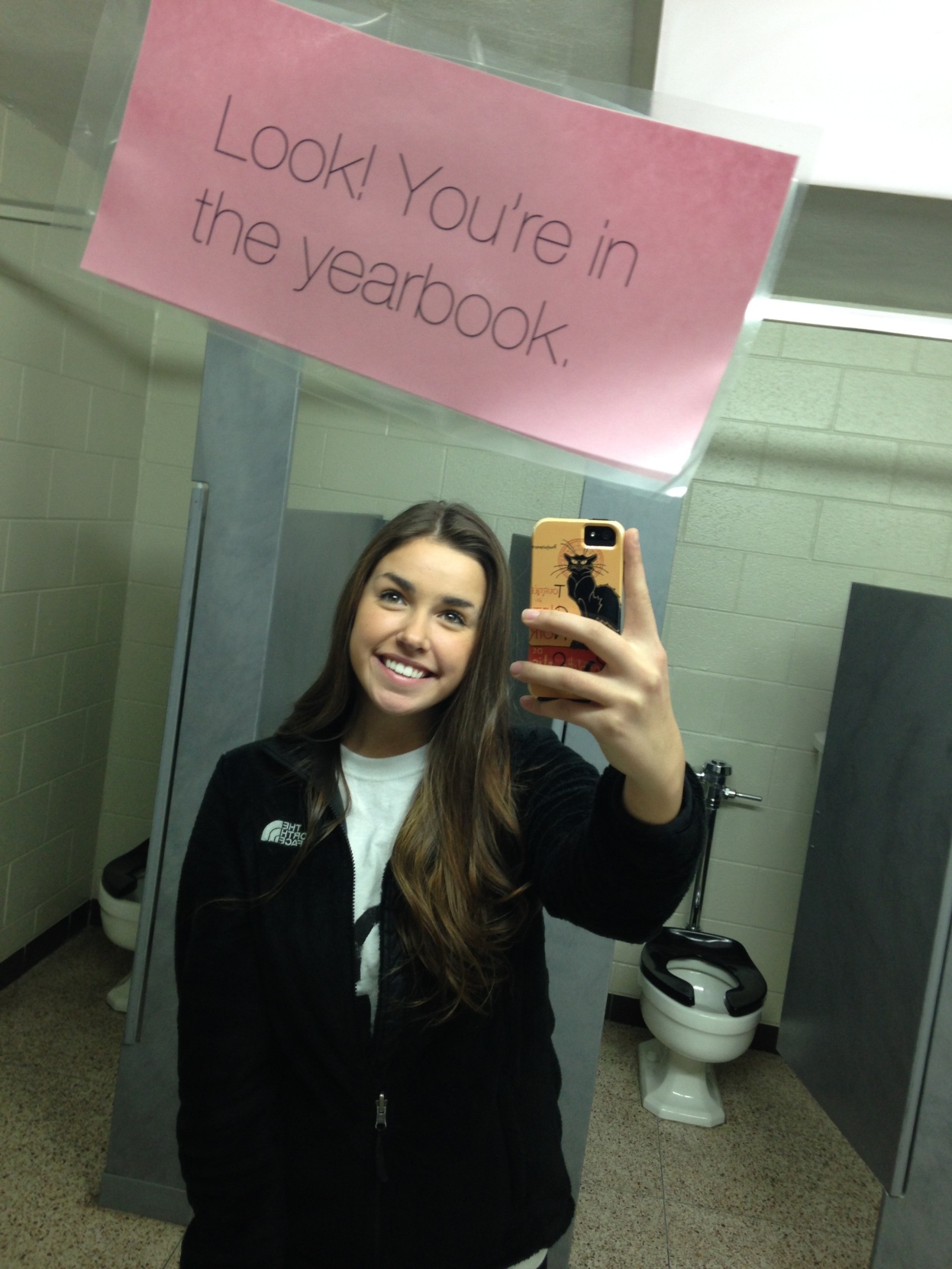 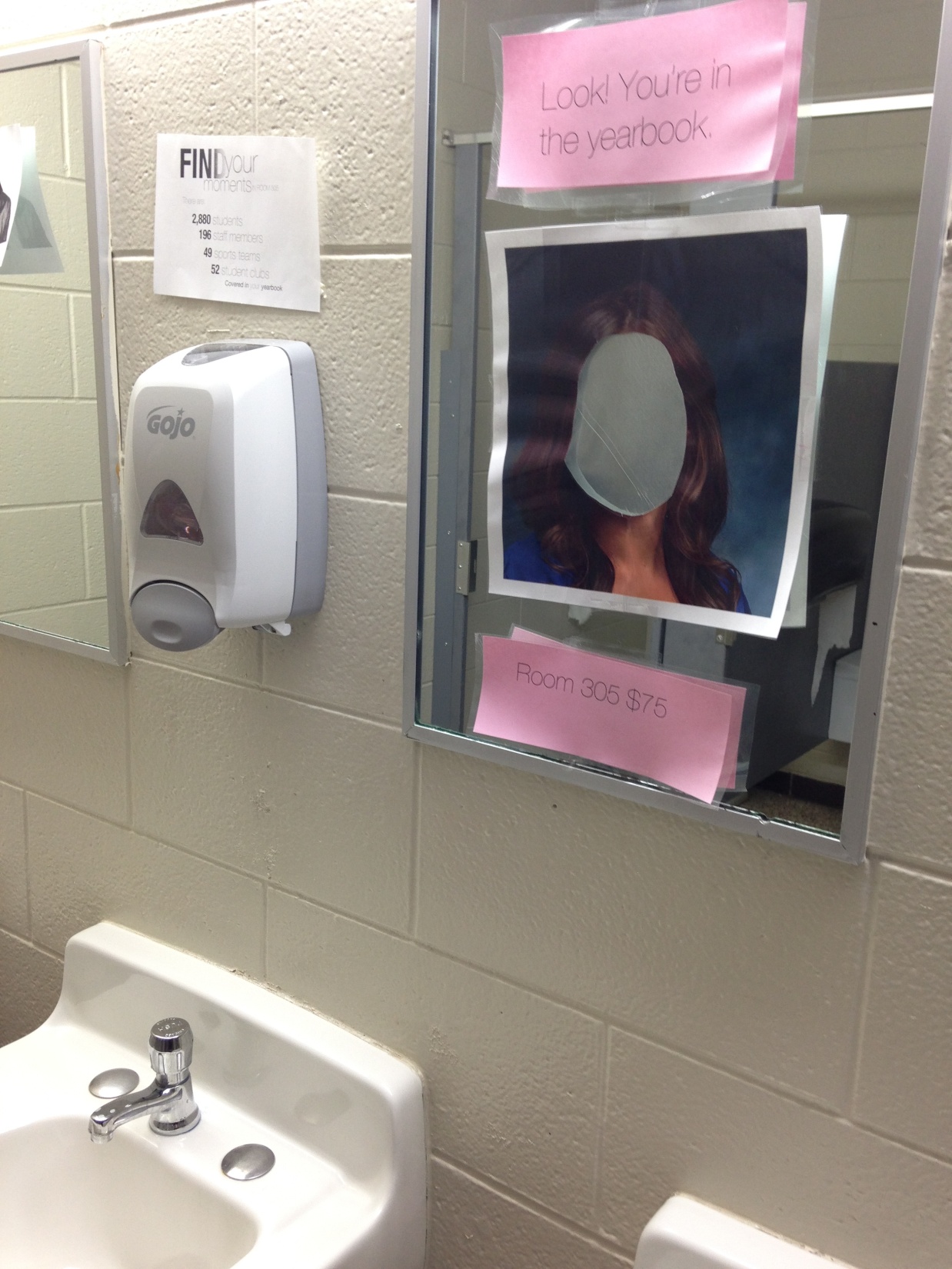 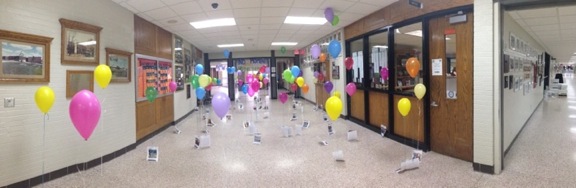 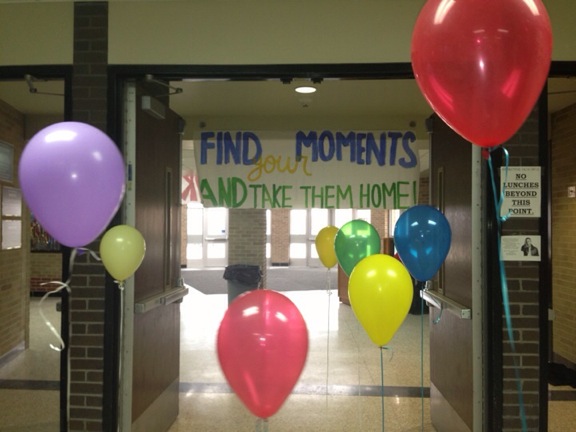 Photographs hanging from helium balloons at the main school exit at the end of the day
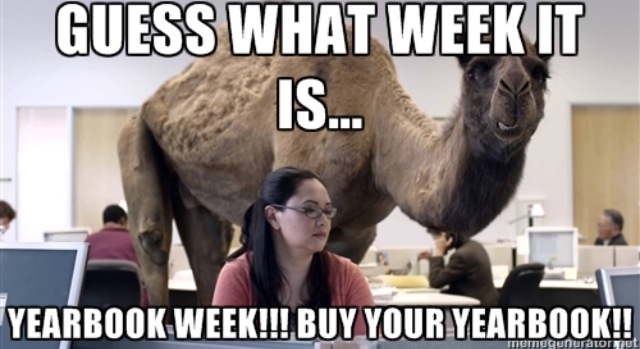 Staffers Chance their Profile Pic and Wallpaper on Social Media
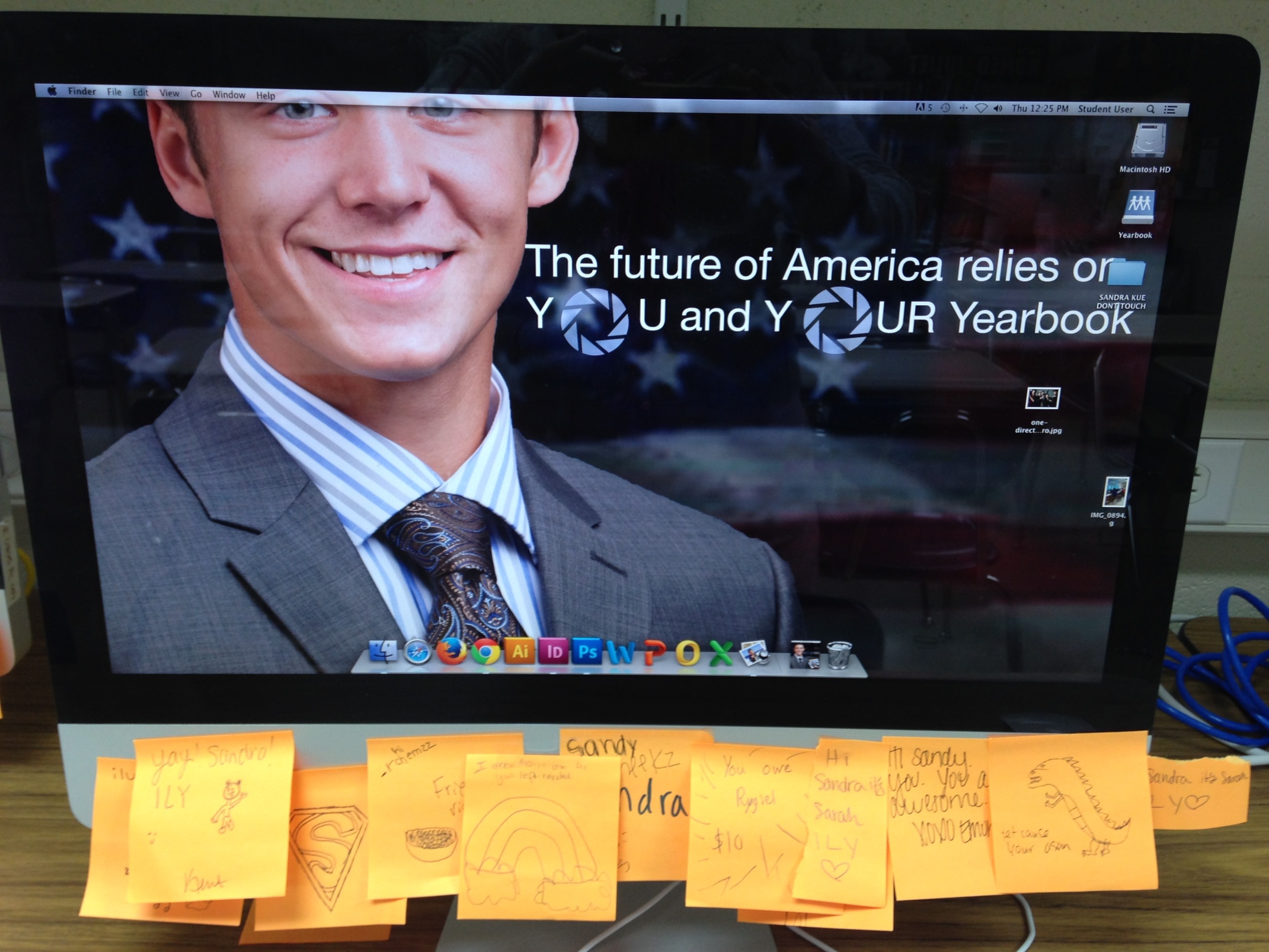 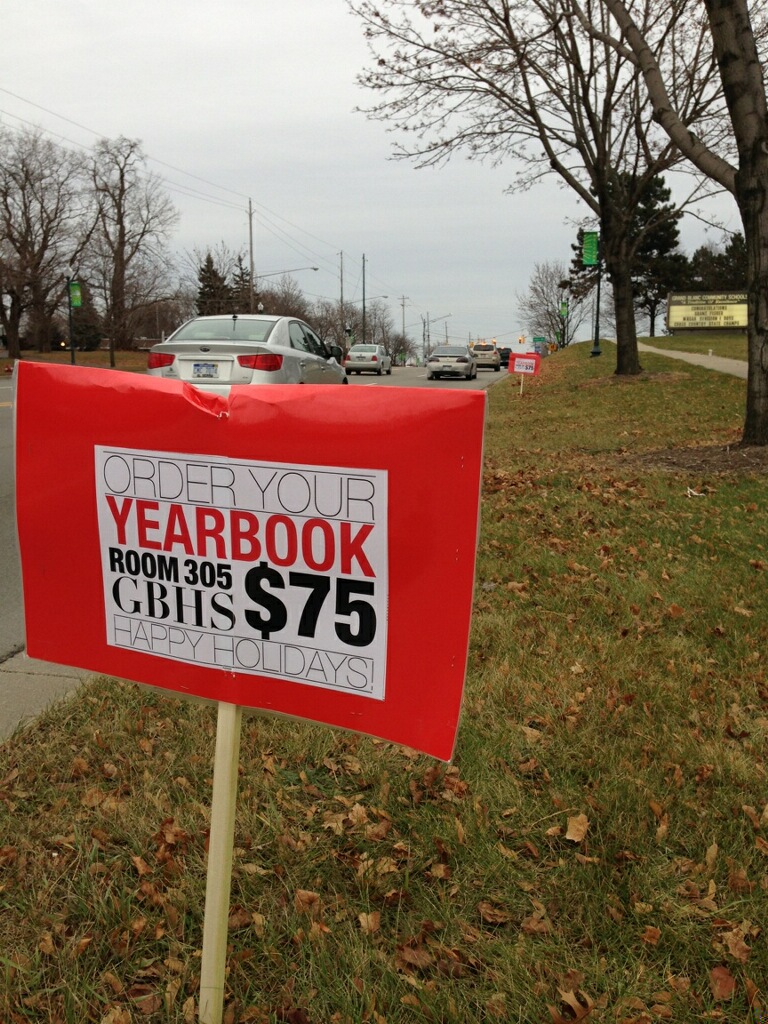 Marketing to the Greater Community
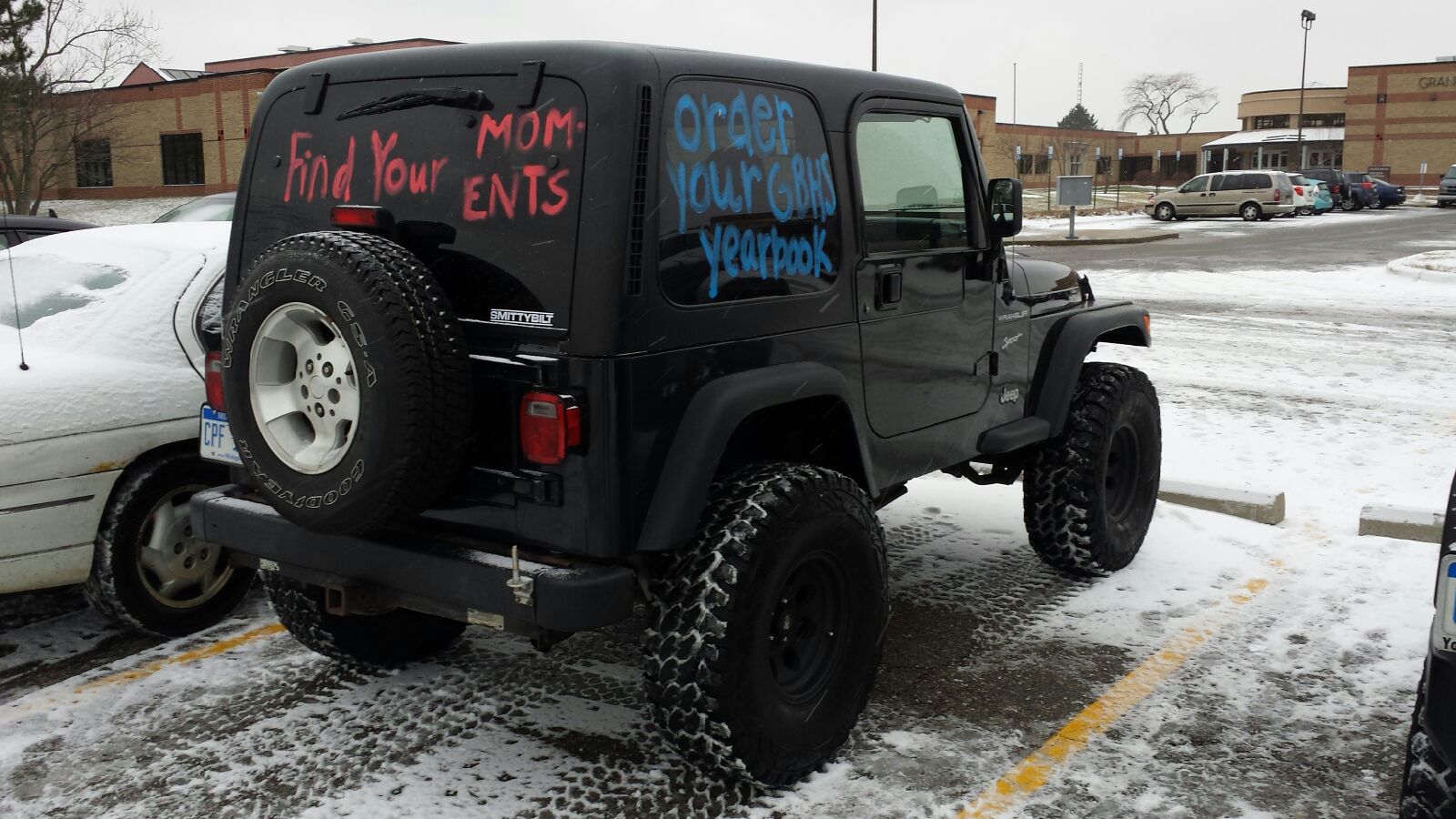 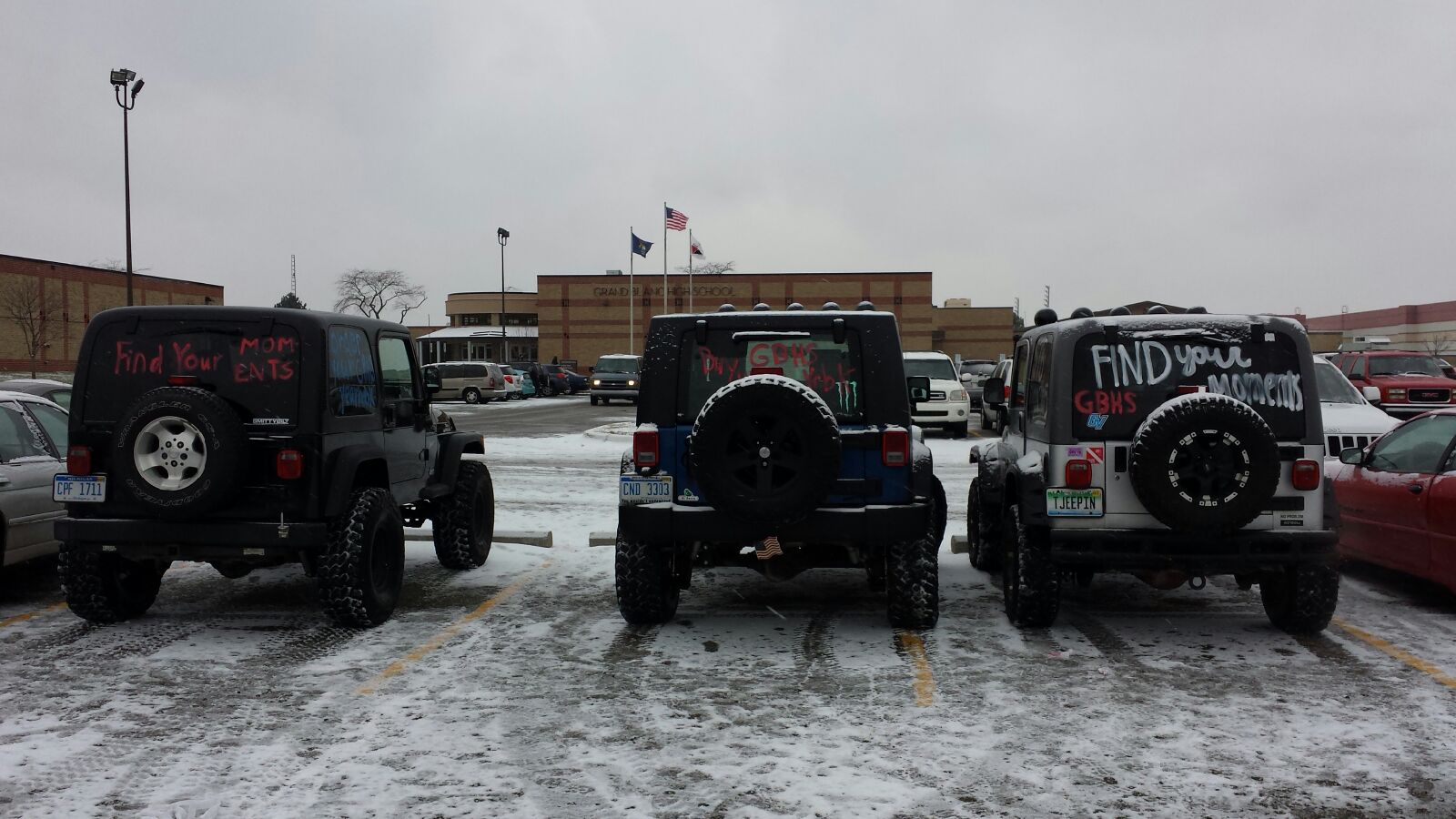 Yearbook Week Schedule
Monday
Wear “Find your moments” tees
Post a creative photo of yourself wearing the shirt on social media of your choice
Tuesday
Stickers
On cookies
To give to students to wear on clothes, backpacks, notebooks, etc.
Post a creative photo of yourself on social media
Yearook Week Schedule
Wednesday
Bookmarks
Classroom visits to distribute bookmarks and order forms
Staffers assigned to classrooms and can bring treats for them
Thursday
Ink stamps
“The Moment” Video on announcements (based on Eminem/Chrysler commercial)
Yearbook Week Schedule
Friday
Wear official yearbook tee shirt
Post a creative photo of yourself wearing the shirt on social media of your choice
Idea #4
Use Theme For Branding
Is your theme VERSATILE?
Is it a logical theme for 
YOUR school?

Can it bend in several directions to create a buzz?
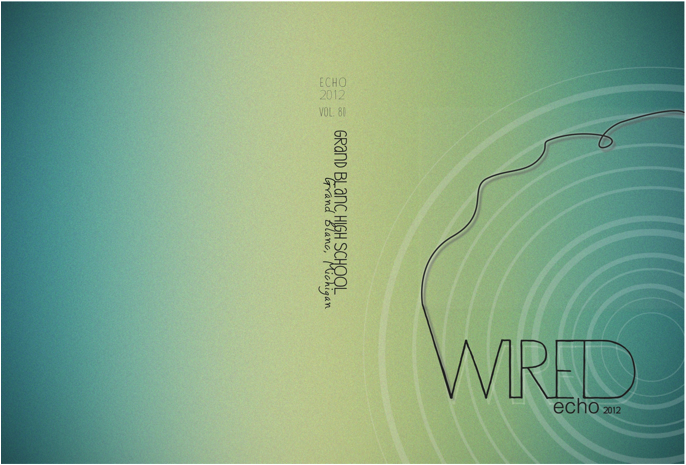 Grand Blanc High School’s yearbook theme from 2012:

WIRED
Theme previews
Posters 
(unique places, unique features)
Sidewalk chalk
Window paint

Can it bend in several directions to create a buzz?
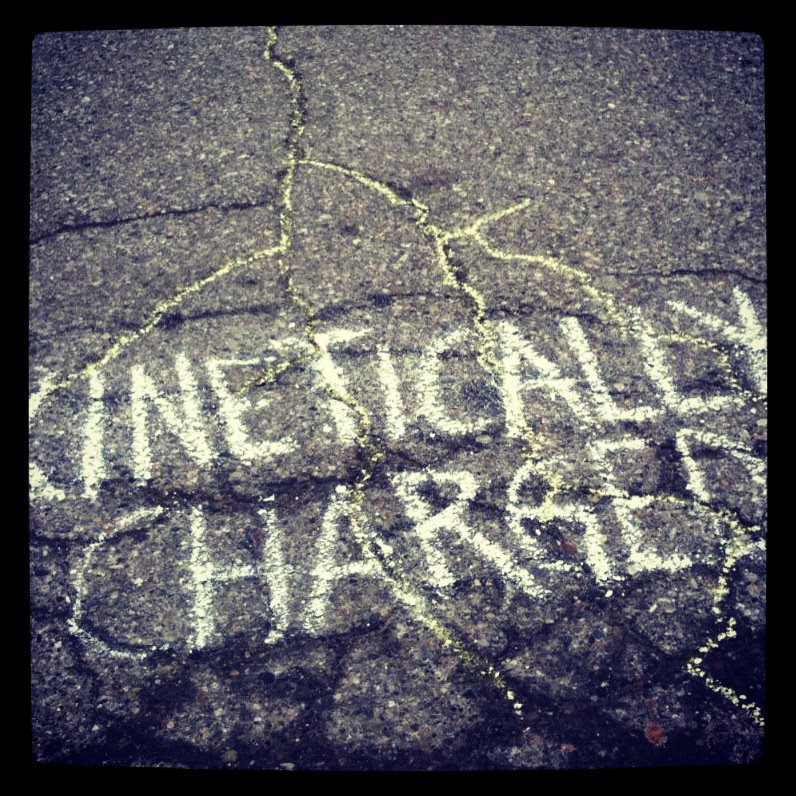 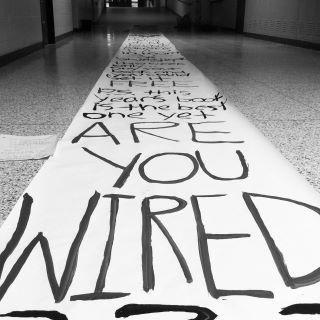 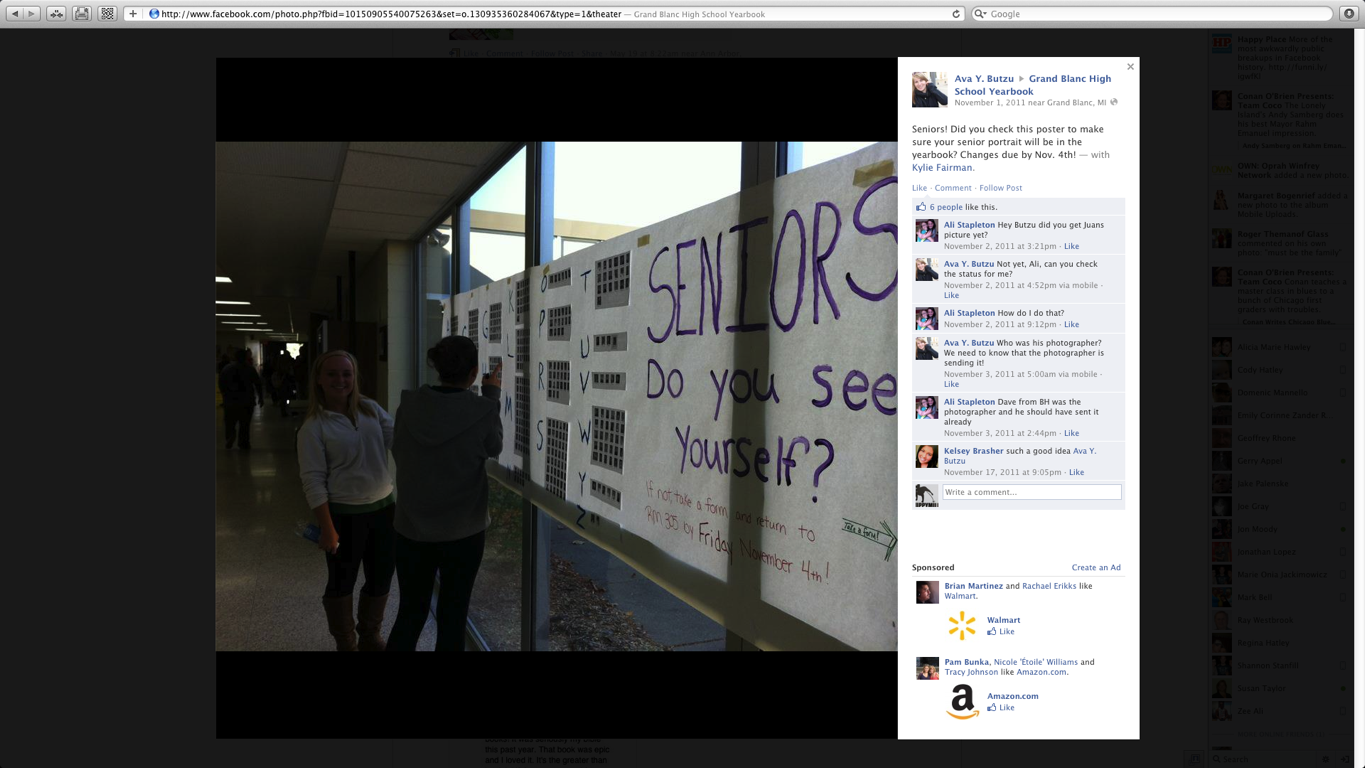 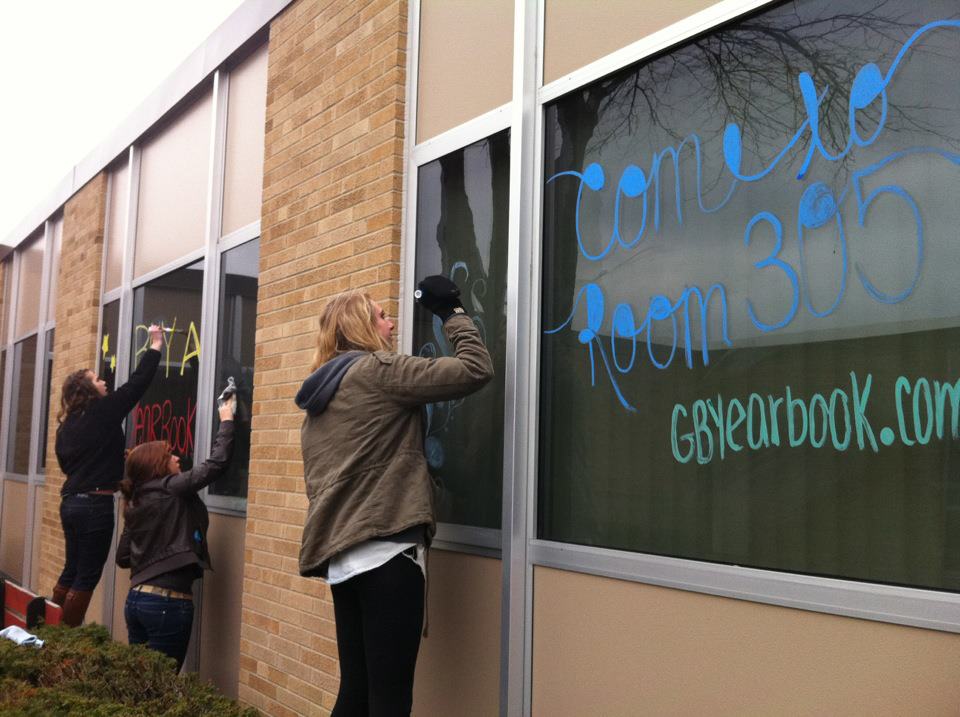 in school campaign
GRAND BLANC
[Speaker Notes: The staff found every unique opportunity to reinforce the notion that they were always around and always working on the yearbook.]
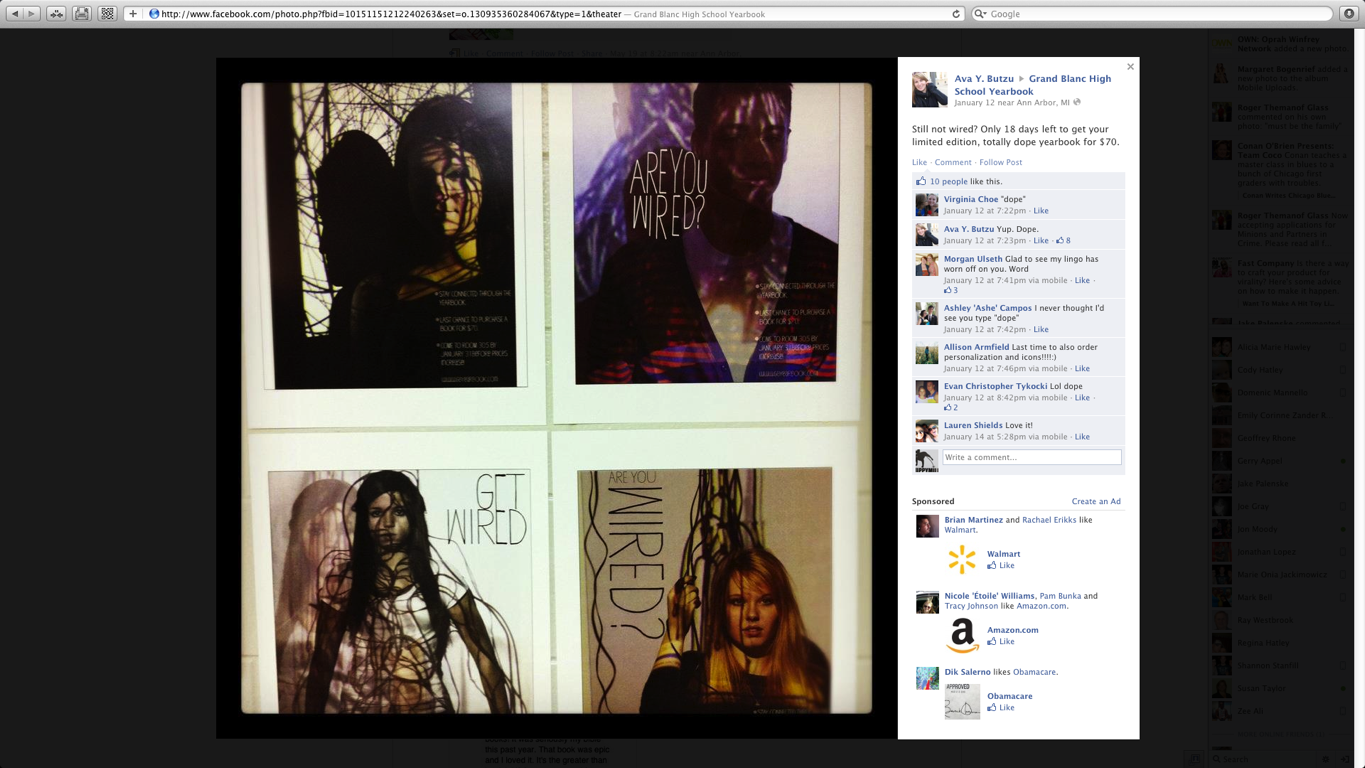 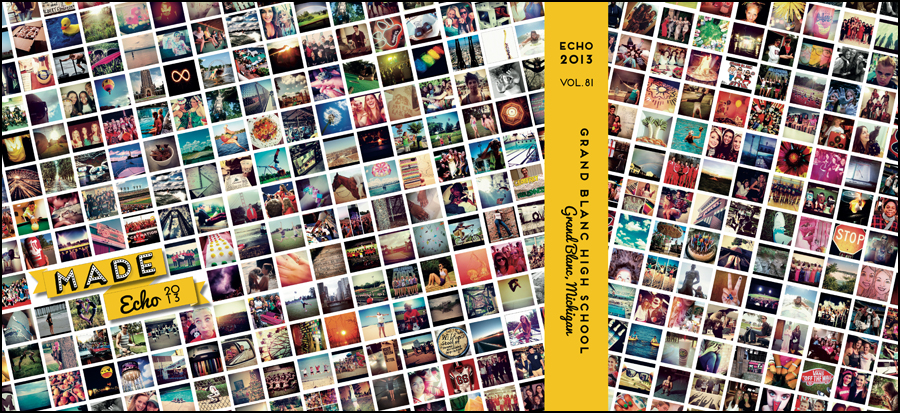 Grand Blanc High School’s yearbook theme from 2013:

MADE
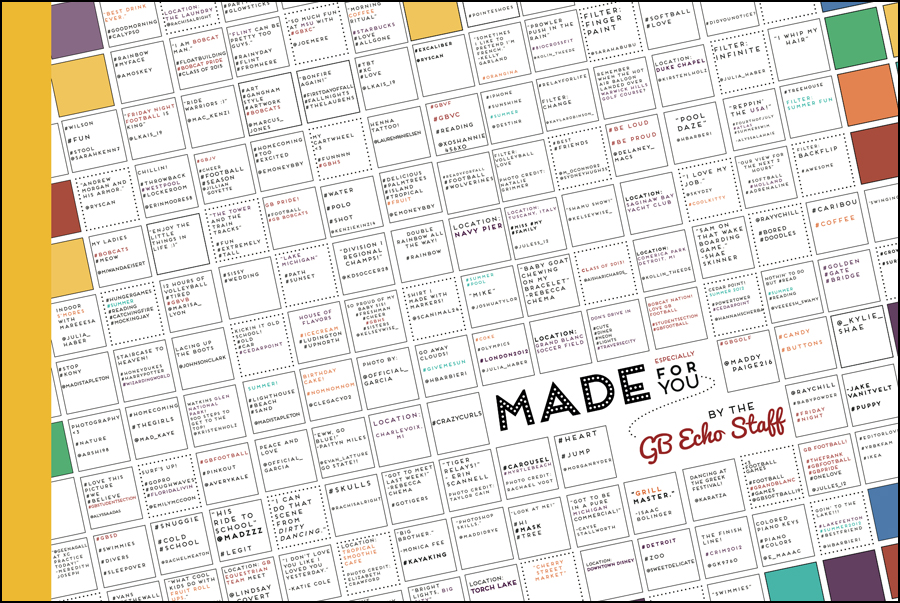 The staff invited students at the school to submit their own photos and featured user content throughout the yearbook
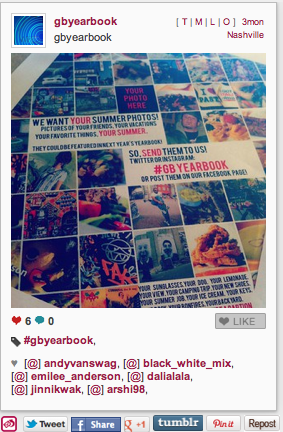 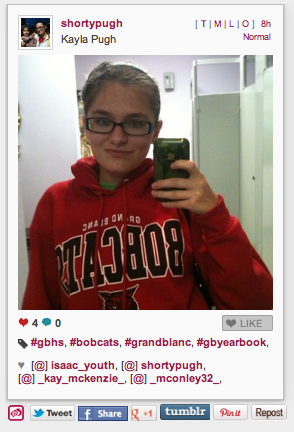 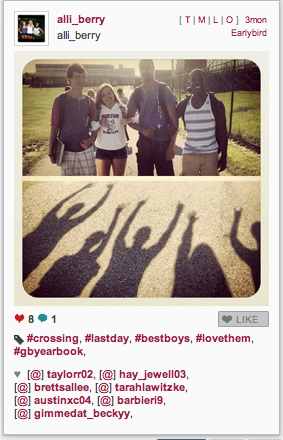 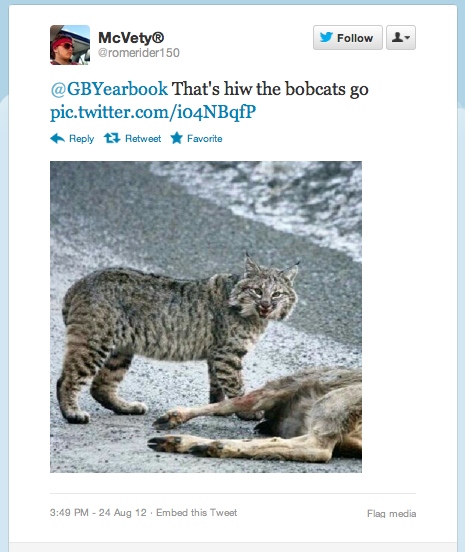 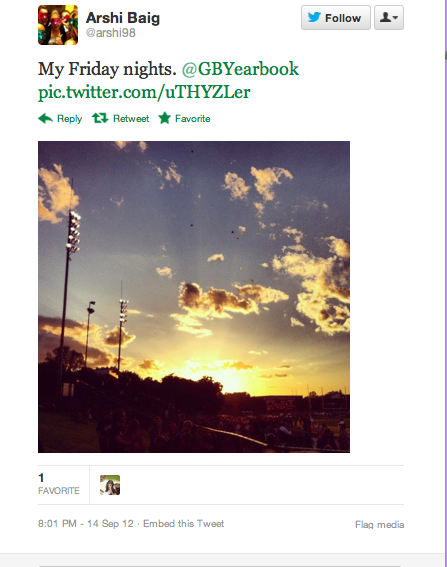 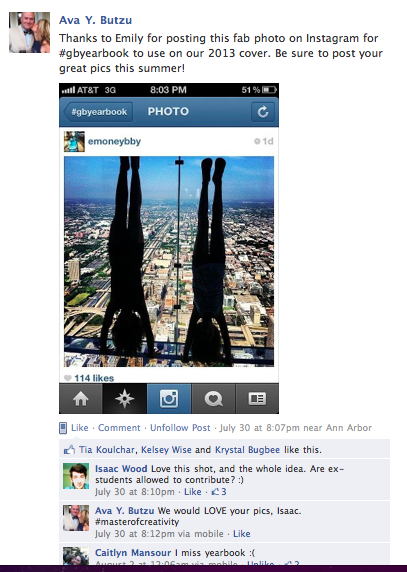 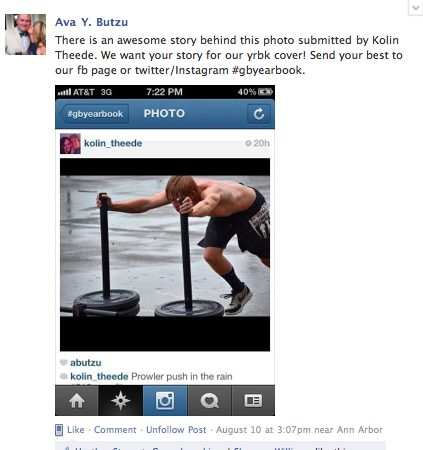 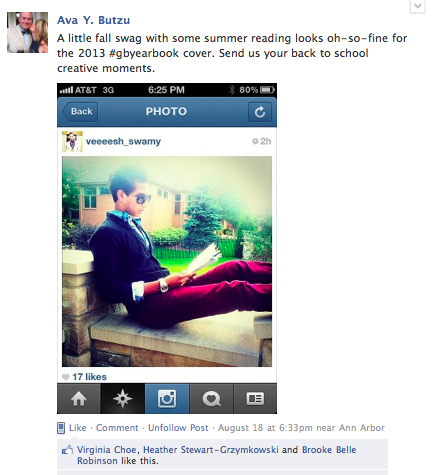 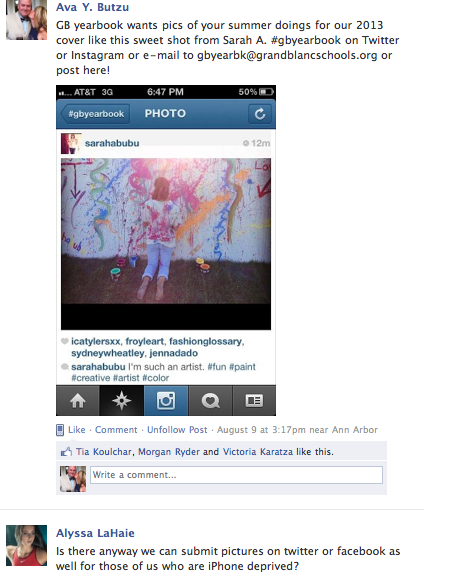 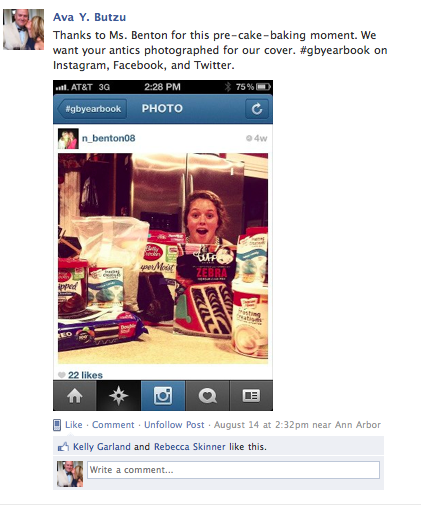 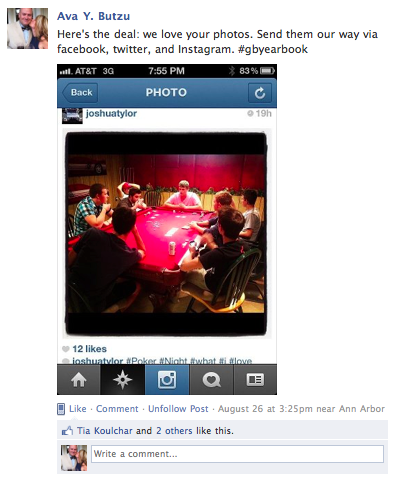 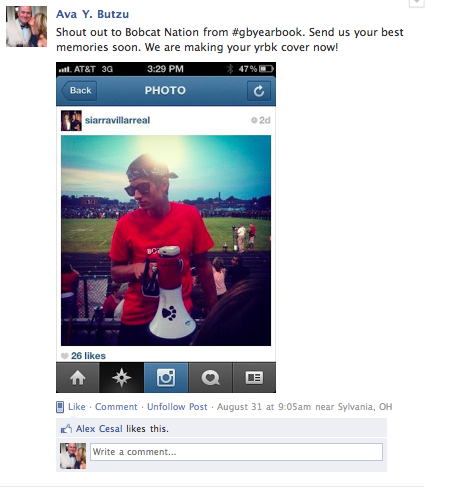 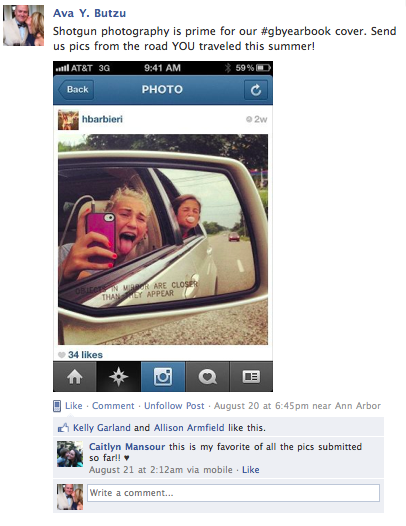 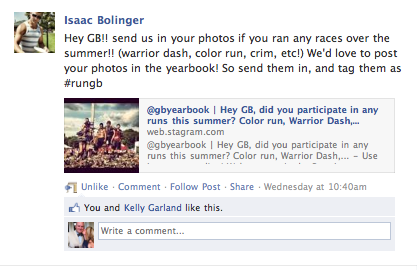 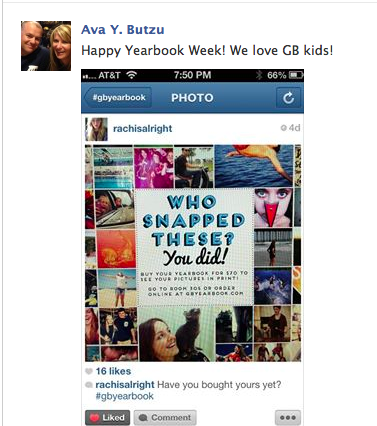 Idea #5
Create a Yearbook Mascot
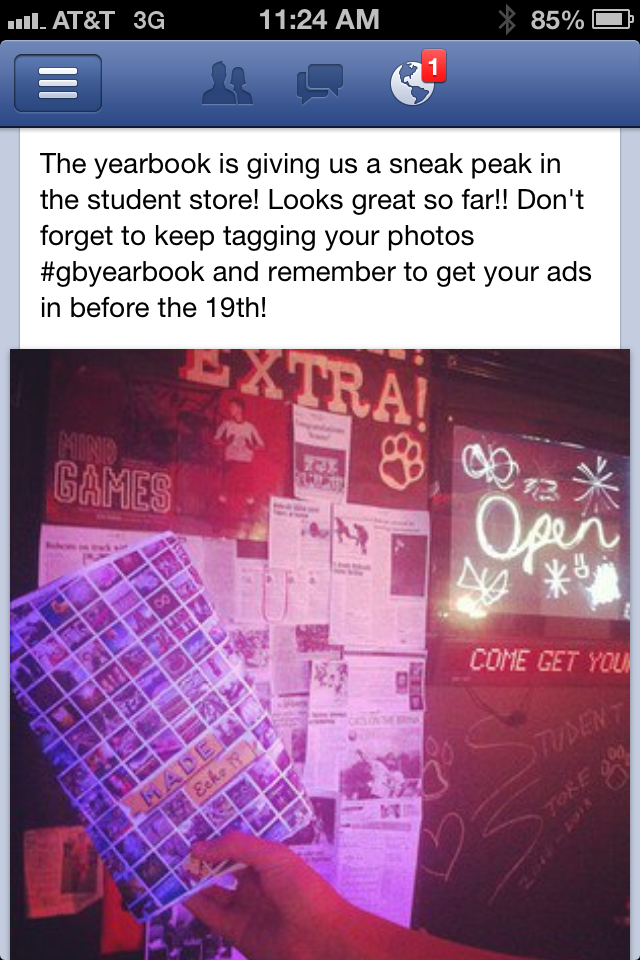 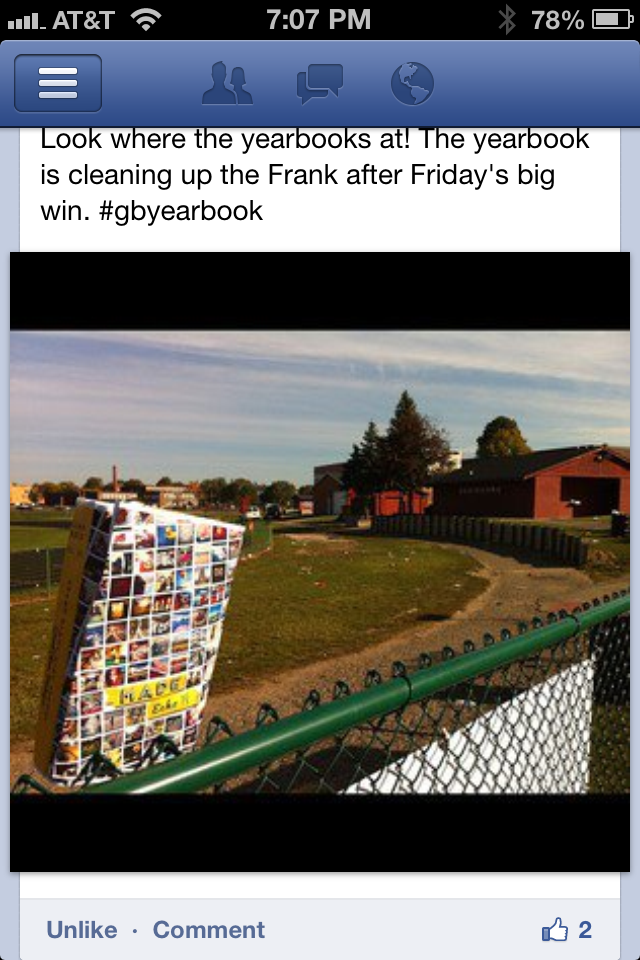 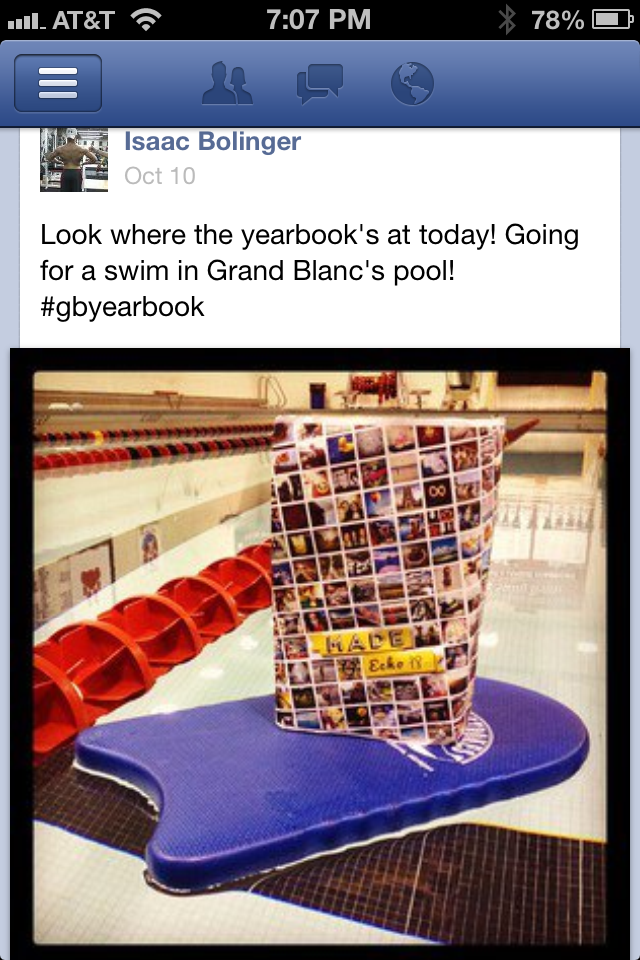 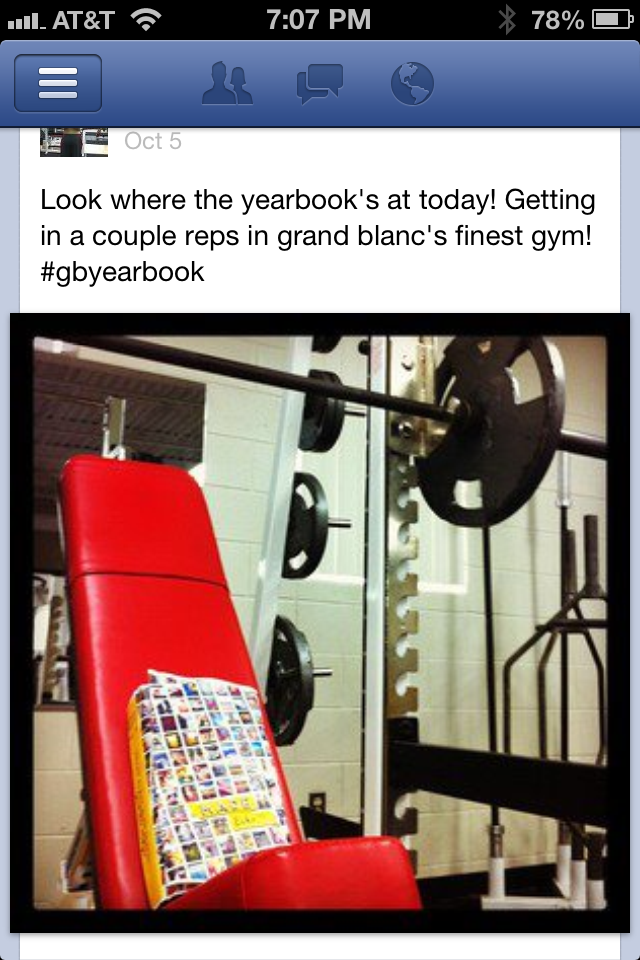 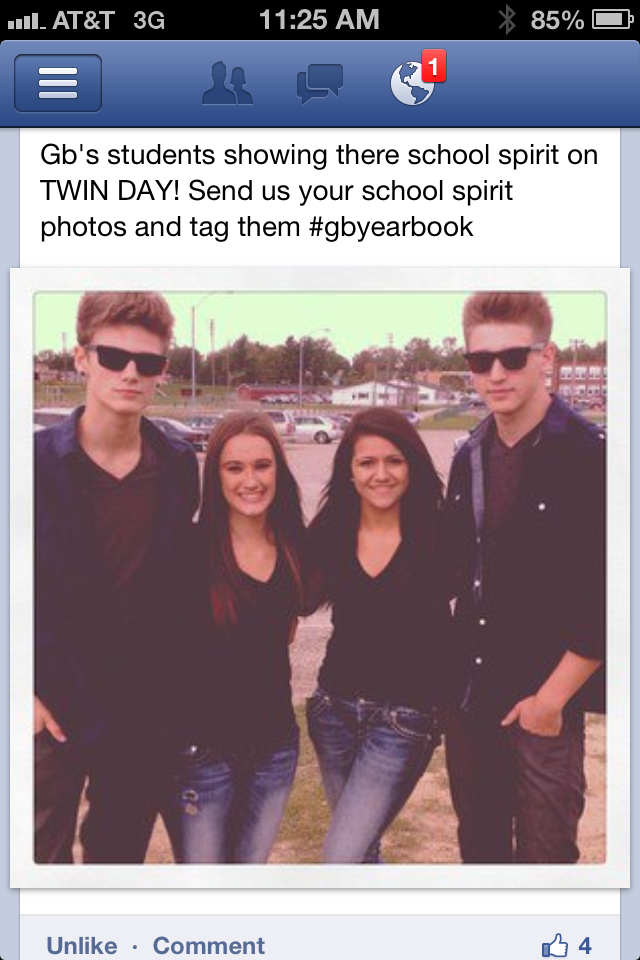 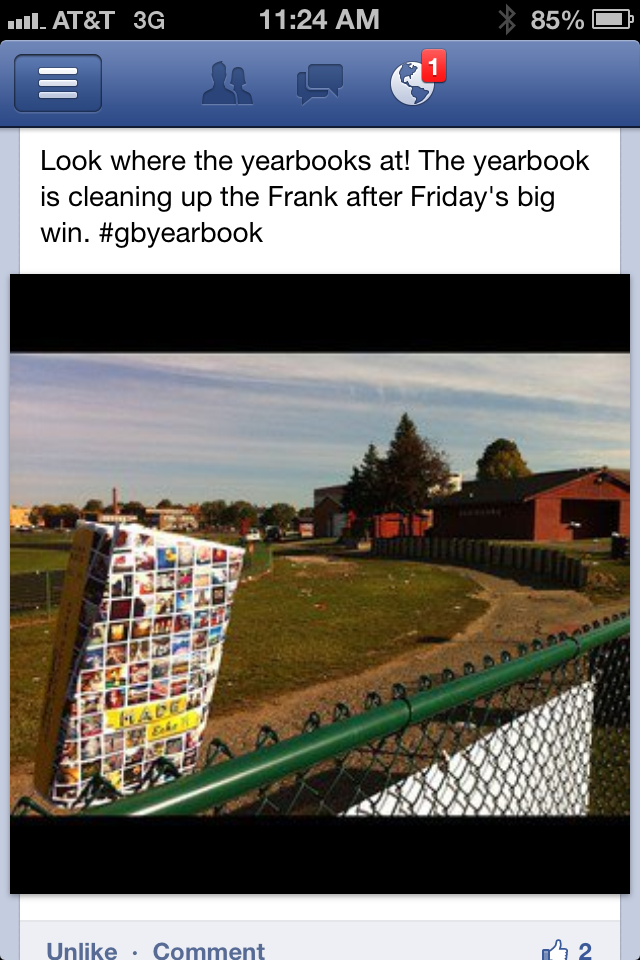 their
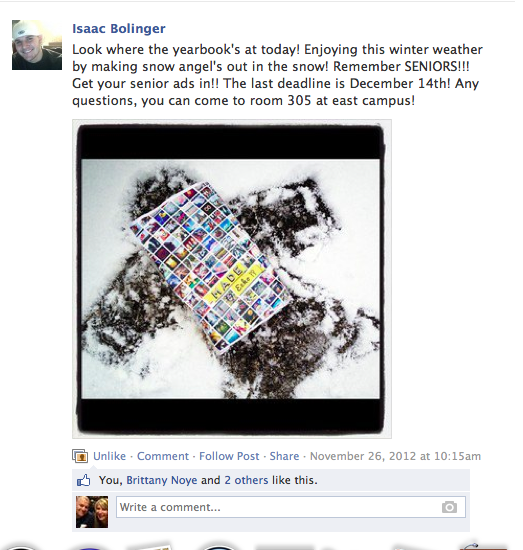 Idea #6
Reveal the Cover
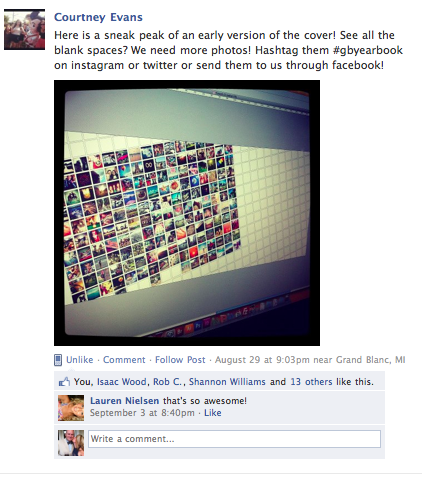 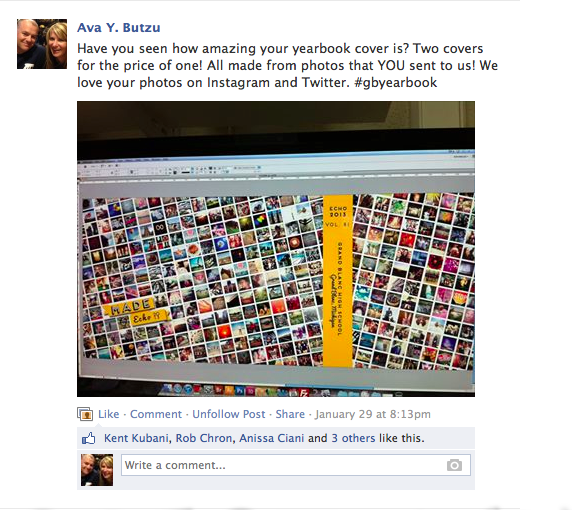 Idea #7
Interview Business Card
Given to students after interviews, showcasing ways to be involved with the yearbook
Interview Business Card
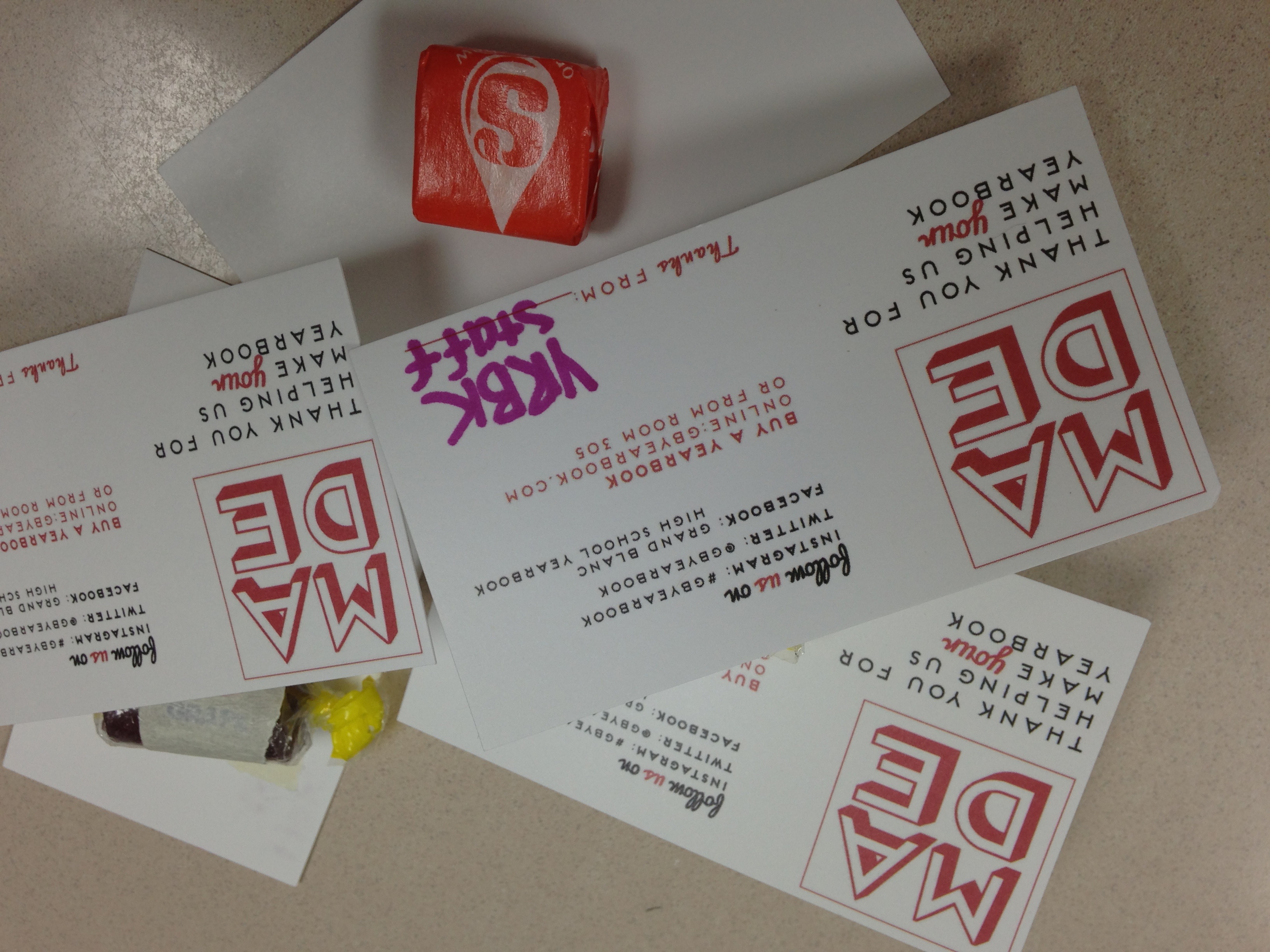 Idea #8
Solicit Content Ideas
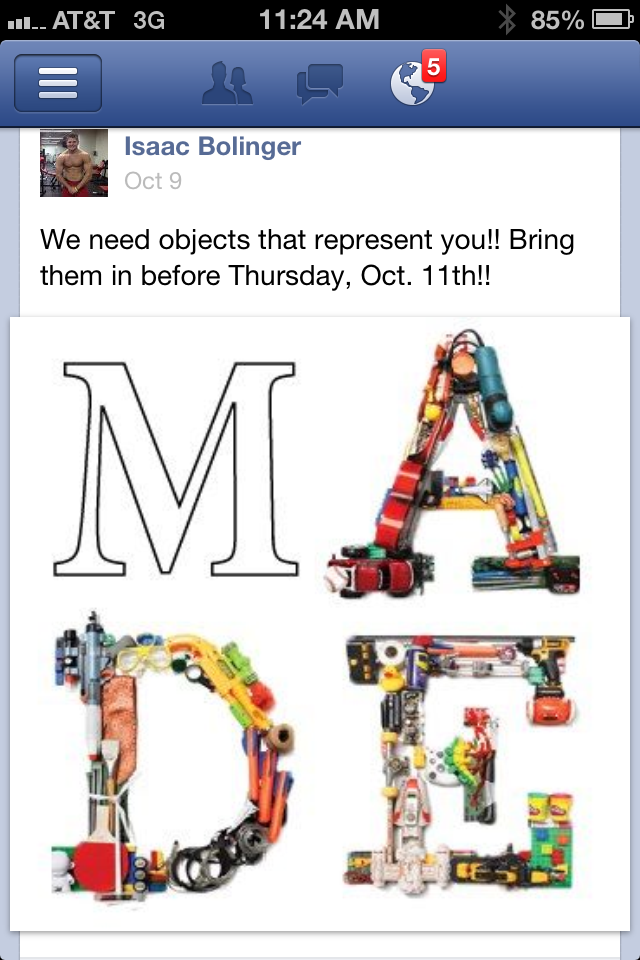 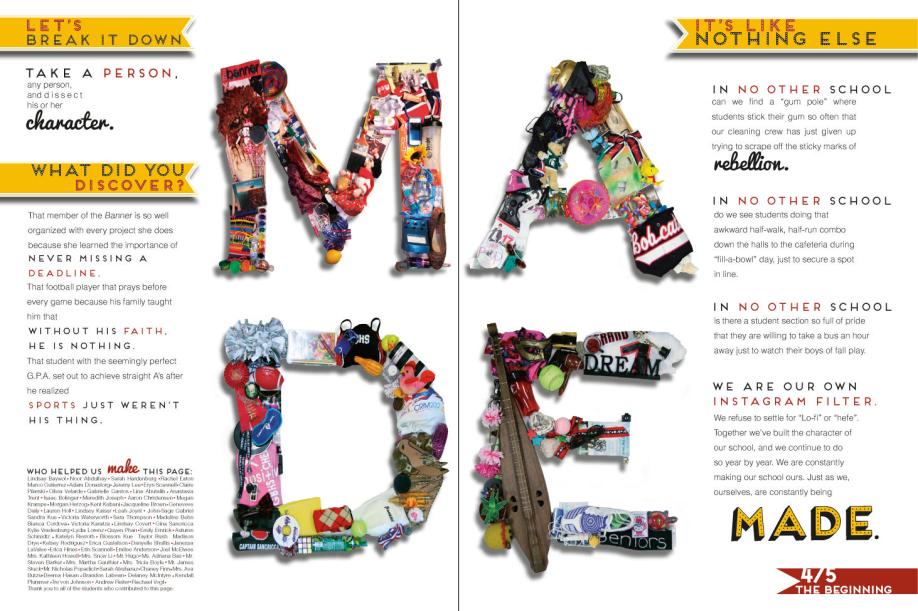 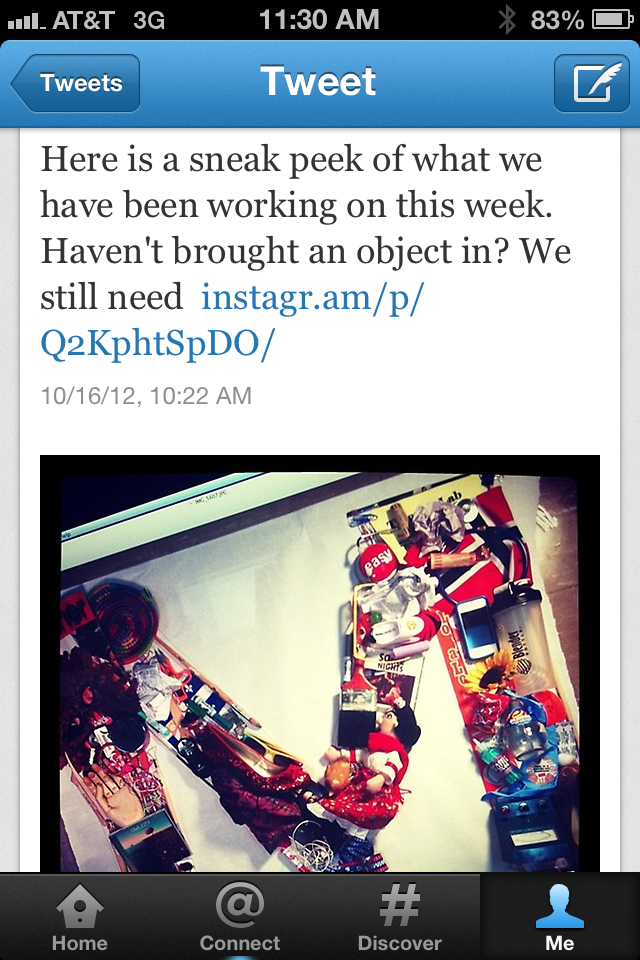 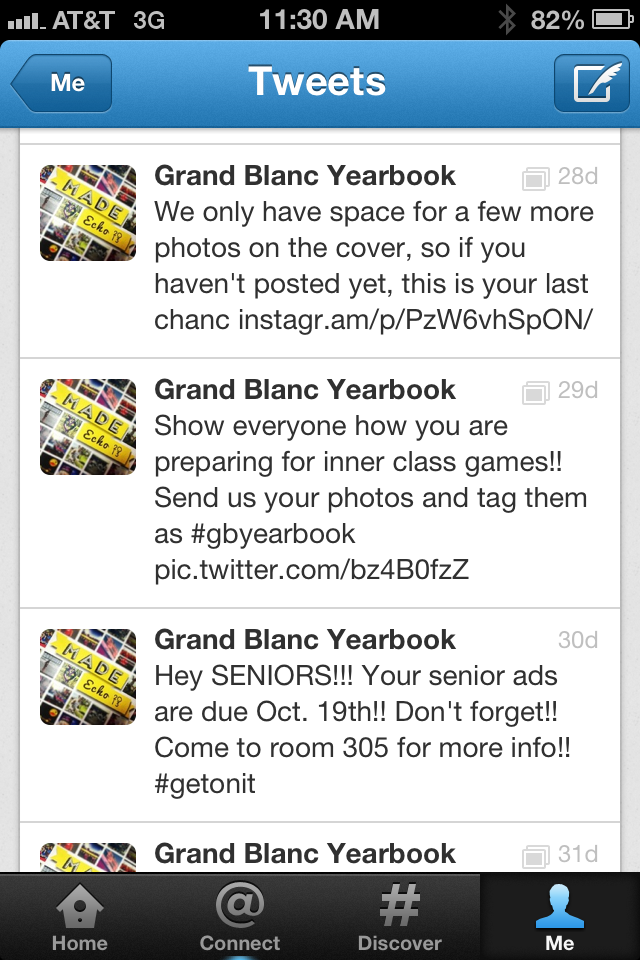 Give students the chance to speak about what matters to them, not just to you.